Housing and Community Affairs Committee
Keith W. Bynam, Director June 21, 2022
Agenda
I.      Welcome/Introductions
II.     Compliance & Grant Administration
III.    Public Facilities
IV.    Small Rental Program
V.     Affordable Home Development Program
VI.    Multifamily
VII.   Director's Comments
VIII.  Public Comments
II. COMPLIANCE & GRANT ADMINISTRATION
Derek Sellers, Deputy Director
Kennisha London, Assistant Director
II. Substantial Amendment to the 2019 Annual Action Plan (All Districts)
An Ordinance authorizing a Substantial Amendment to the current Community Development Block Grant – Coronavirus (CDBG-CV) budget in the 2019 Annual Action Plan,

And transferring $8,509,627.00 from the Public Facilities Activity to the Public Services Activity.
II. Substantial Amendment to the 2019 Annual Action Plan (All Districts)
In accordance with HUD’s Citizen Participation Plan regulations, the City is required to amend components of its Consolidated Plan/Annual Action Plan for a variety of reasons, 

Including when a reallocation of funds increases or decreases the budget of an activity by more than 25% or

When an activity is added or deleted in the Plan(s).
II. Substantial Amendment to the 2019 Annual Action Plan (All Districts)
On March 27, 2020 the Coronavirus Aid, Relief, and Economic Security Act (CARES Act), Public Law-116-136, authorized a special allocation of CDBG-CV, HOPWA-CV, and ESG-CV to states and local jurisdictions to prevent, prepare for, and respond to the coronavirus (COVID-19).
II. Substantial Amendment to the 2019 Annual Action Plan (All Districts)
III. PUBLIC FACILITIES
Ana Martinez, Deputy Assistant Director
III.a. Covenant House Texas (District C)
An Ordinance authorizing a Loan Agreement between the City of Houston and Covenant House Texas (CHT), 

Providing $6,700,000.00 in Home Investment Partnership Grant American Rescue Plan (HOME-ARP) funds,

For the redevelopment of their Building for Life campus, which will support proven programs that help guide homeless youth to independence.
III.a. Covenant House Texas (District C)
This property is approximately 2.7 acres and is located at 1111 Lovett Boulevard, Houston, TX 77006, in the Montrose neighborhood. 

The structures on that property will be demolished and replaced with new construction. 

The proposed project will provide an updated shelter, medical and mental health clinic, and safer housing to accommodate youth.
III.a. Covenant House Texas (District C)
Amenities will include a large commercial kitchen and cafeteria, career center with computers and internet, outdoor courtyard and recreational facilities.  

Age-appropriate areas for infants and toddlers, art and music rooms, library, digital library, two office spaces, and larger multipurpose rooms for youth activities.
III.a. Covenant House Texas (District C)
CHT was founded as an affiliated site of Covenant House International in 1983 to meet the needs of homeless youth in Houston.

CHT provides emergency shelter and support services to the greater Houston area 24-hours/365-days a year. 

CHT is dedicated to the protection of all homeless unsheltered youth, whether or not they are residents of the facility.
III.a. Covenant House Texas (District C)
III.a. Covenant House Texas (District C)
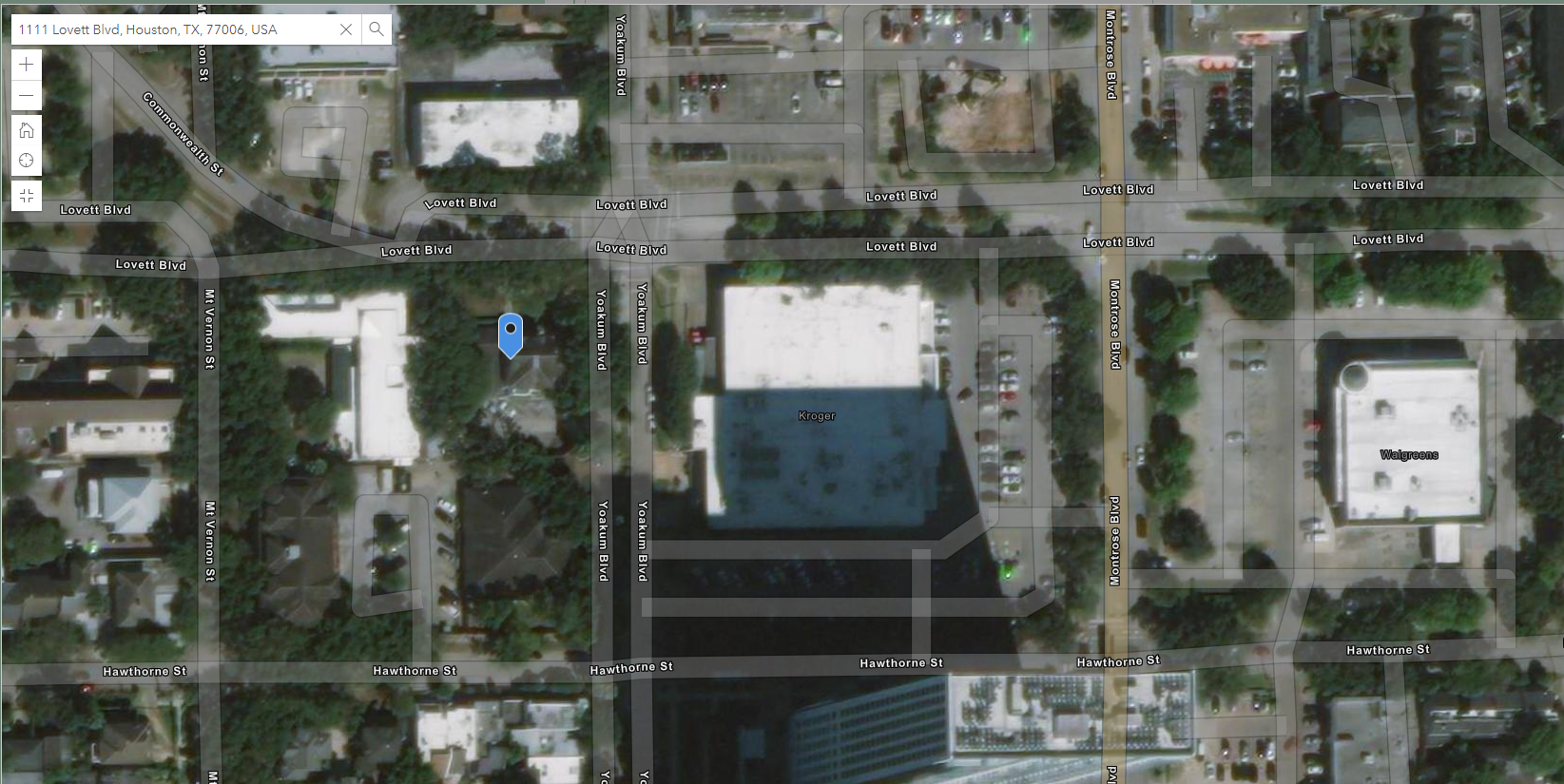 CHT will be located at the intersection of Lovett/Yoakum.
III.a. Covenant House Texas (District C)
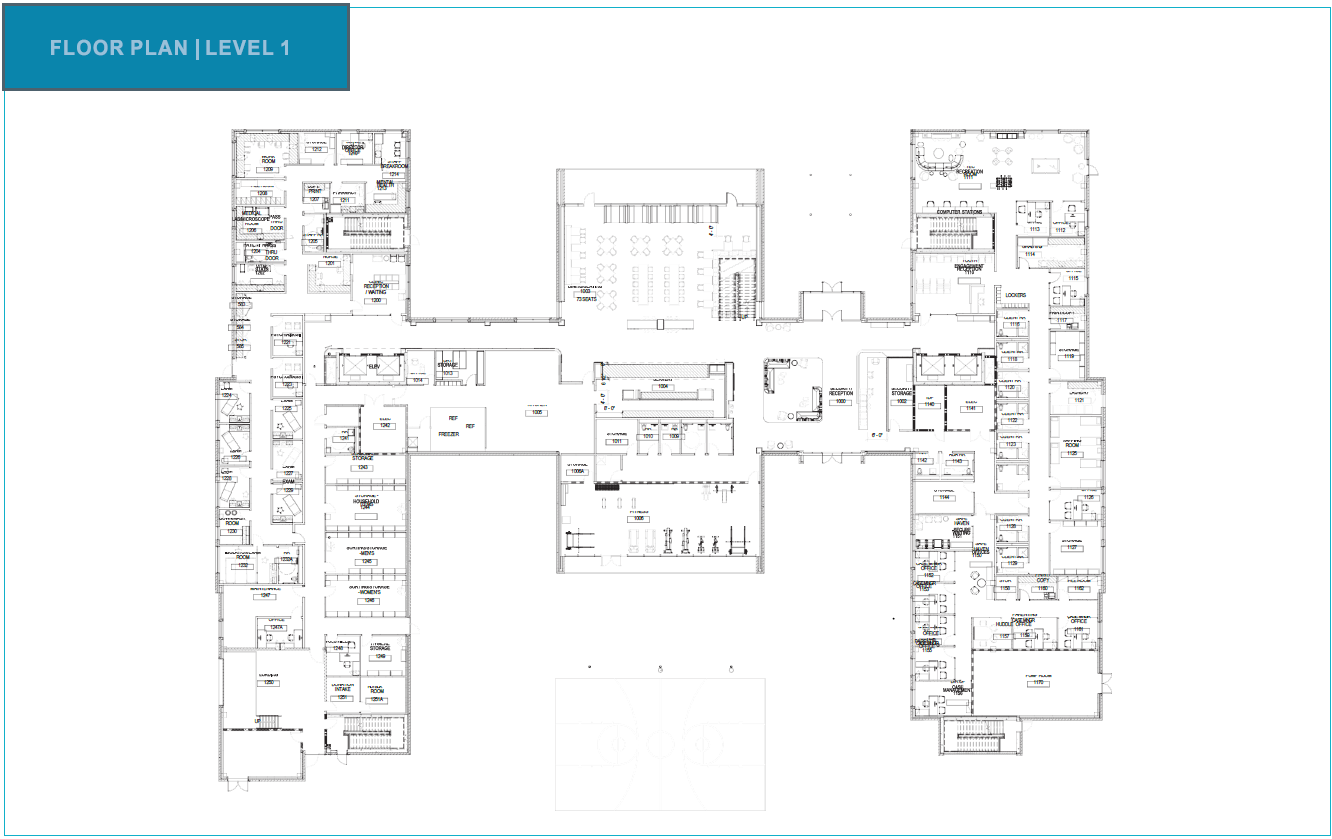 The total development for CHT is 104,000 SF
III.a. Covenant House Texas (District C)
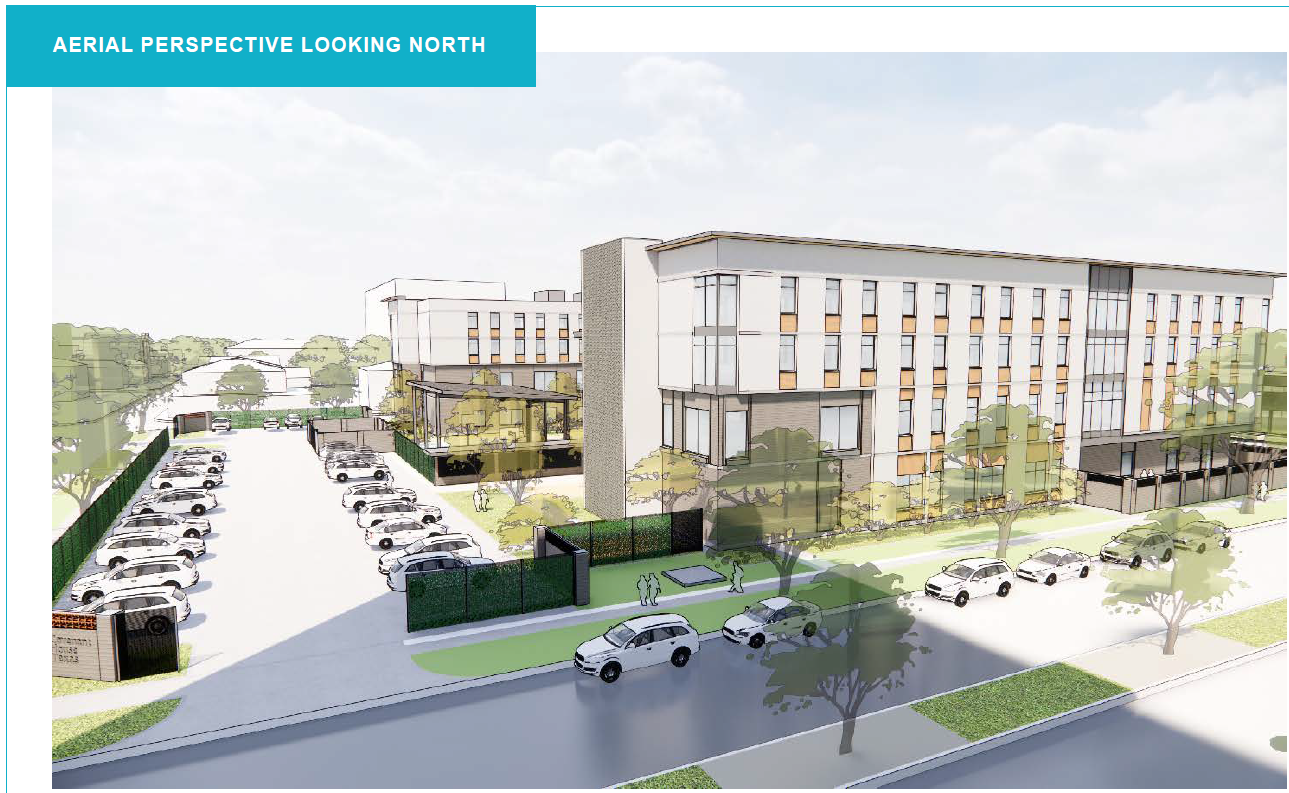 III.a. Covenant House Texas (District C)
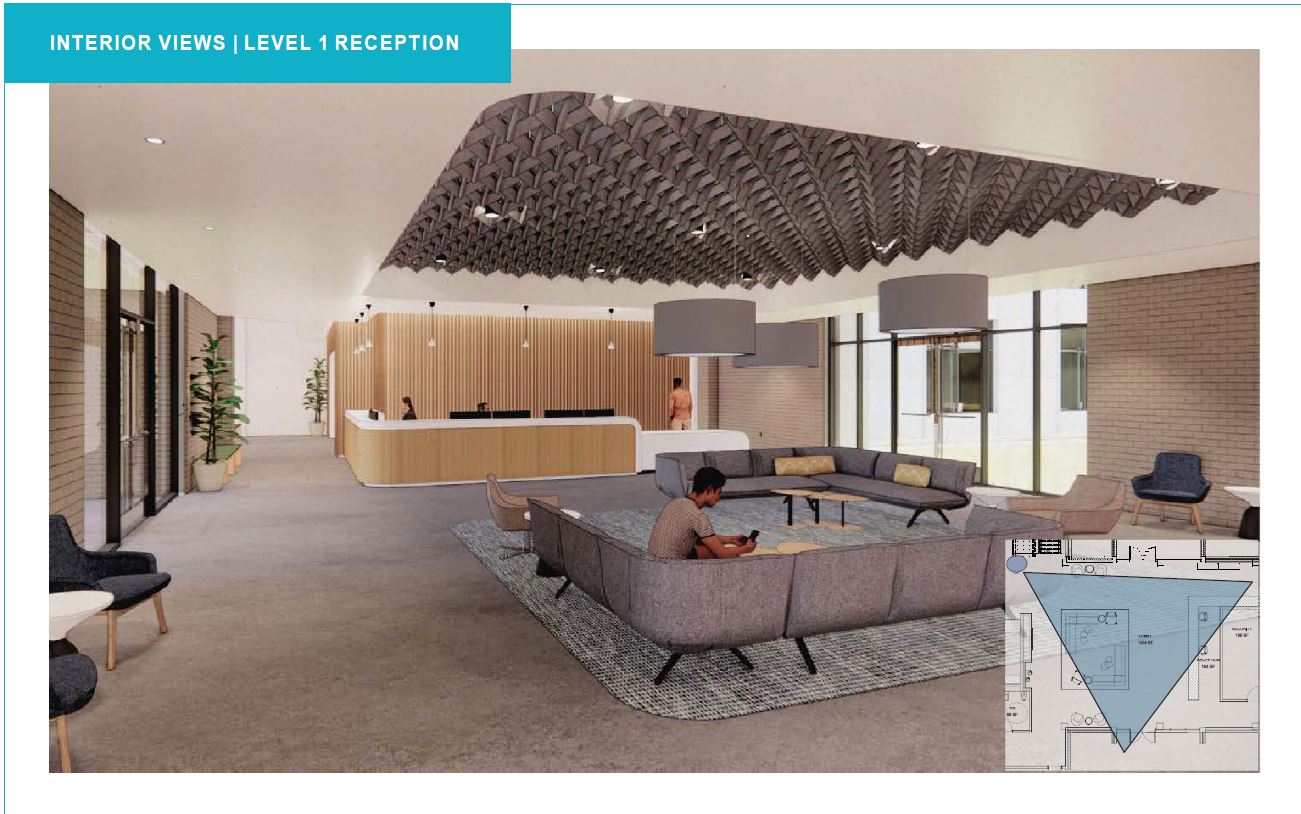 III.a. Covenant House Texas (District C)
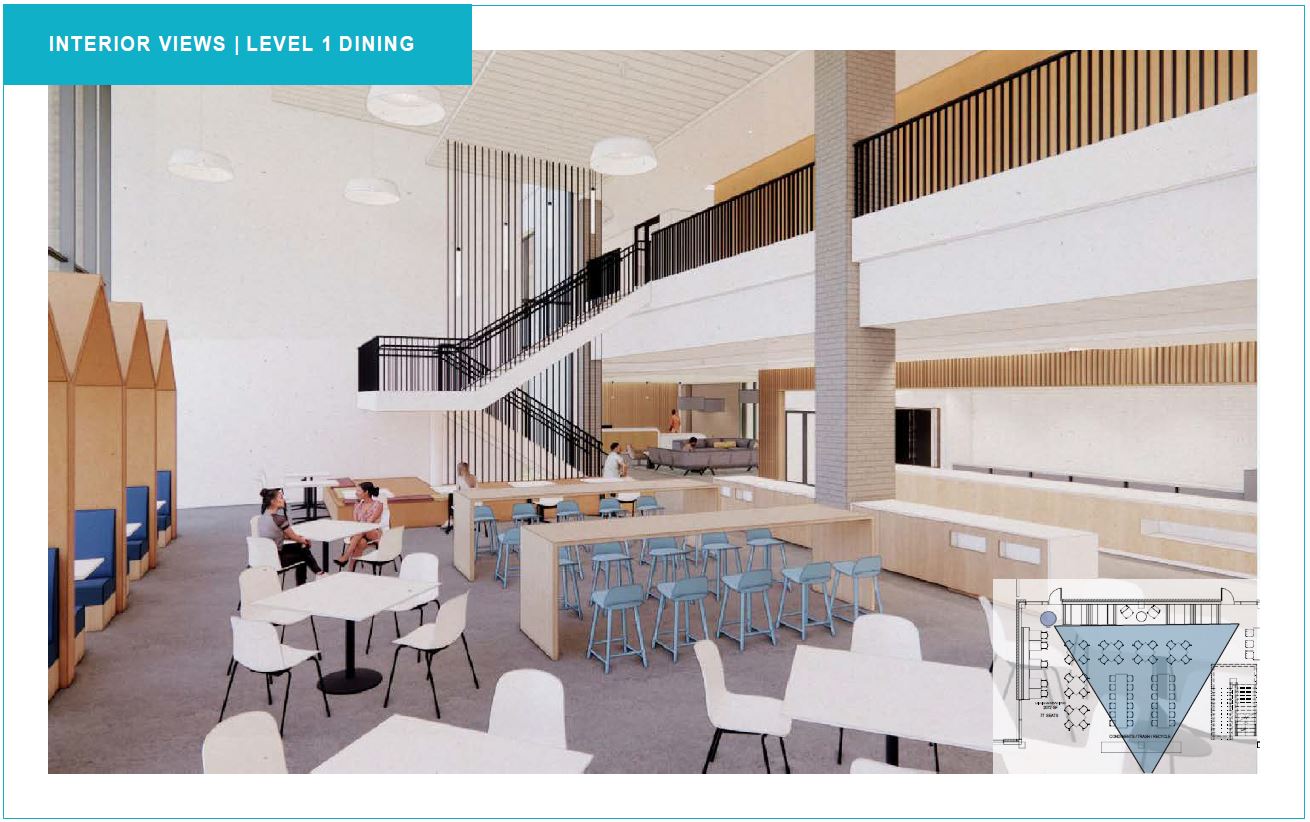 III.a. Covenant House Texas (District C)
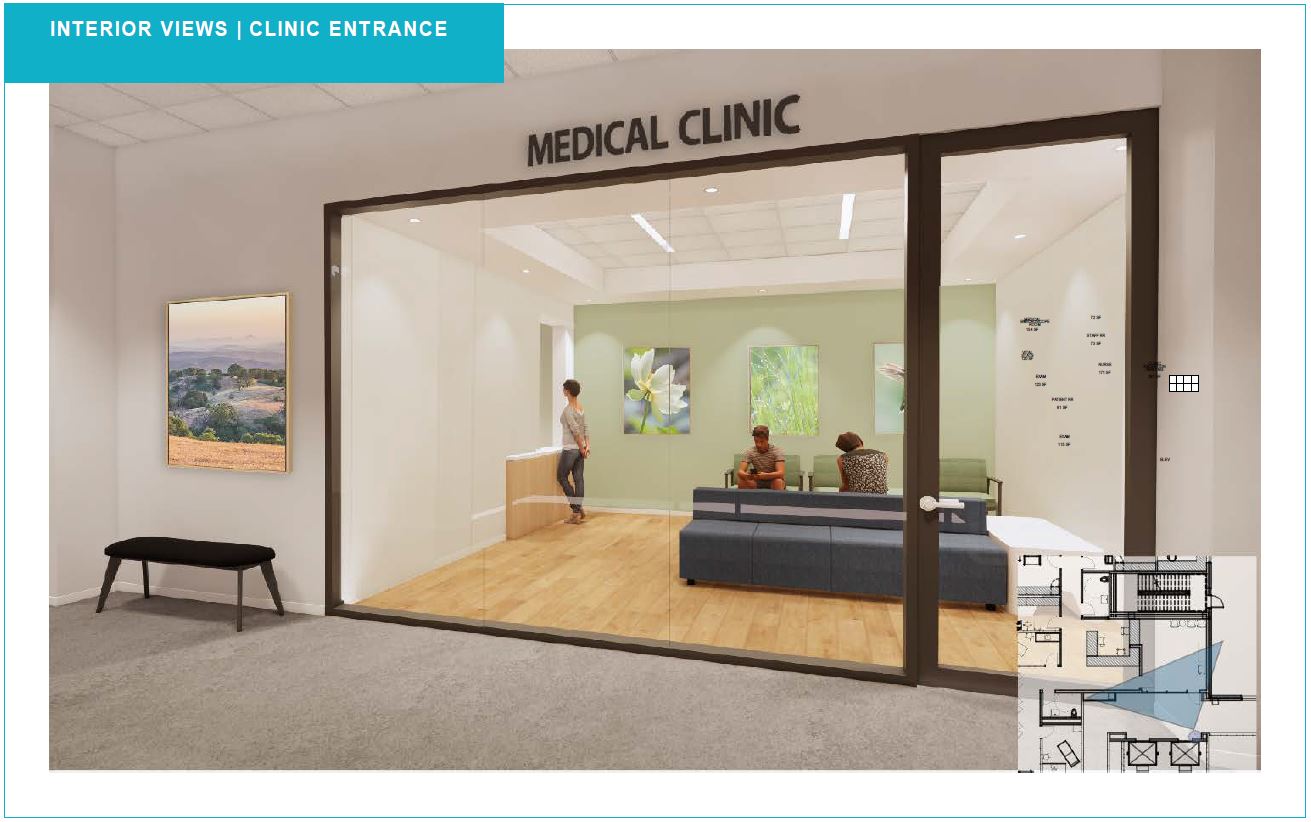 III.b. SERJobs Workforce Training Center (District I)
An Ordinance authorizing a Loan Agreement between the City of Houston and SER-Jobs for Progress of the Texas Gulf Coast, Inc (SERJobs), 

Providing $1,343,307.00 in Community Development Block Grant (CDBG) funds,

For the renovation of a classroom at their SERJobs Workforce Training Center (WTC) incorporating a Ronald McDonald® - Children’s Health Education Enrichment Resource (C.H.E.E.R.) Room and for an emergency power generator.
III.b. SERJobs Workforce Training Center (District I)
The facility is located at 1960 Tellepsen, Houston, TX 77023 in Houston’s East End and currently offers eight classrooms, three hands-on training labs, training equipment, and office space, which serve low-income individuals.  

Renovations will allow SERJobs the opportunity to incorporate a Ronald McDonald® C.H.E.E.R. Room, where children can experience “play with a purpose” while their parents or guardians are receiving employment support services.
III.b. SERJobs Workforce Training Center (District I)
Support services will include coaching, job readiness training, resume building, interview skills, employment services and placement, and other on-site activities. 

The SER-Jobs WTC will also be supported by an emergency power generator for continued operations during extreme weather events and as a reserve shelter-in-place during emergencies.
III.b. SERJobs Workforce Training Center (District I)
For over 57 years, SER-Jobs for Progress of the Texas Gulf Coast, Inc has moved impoverished individuals from public assistance to self-sufficiency and is well regarded in the community for providing quality social services and linkages to vital community resources, while working diligently to change the lives of its constituents by facilitating meaningful workforce development activities.
III.b. SERJobs Workforce Training Center (District I)
III.c. Fifth Ward Technology Center(District B)
An Ordinance authorizing a Loan Agreement between the City of Houston (City) and Fifth Ward Community Redevelopment Corporation (Fifth Ward CRC), 

Providing $750,000.00 in federal Community Development Block Grant (CDBG) funds 

For the rehabilitation of their new Fifth Ward Technology Center (FWTC) located at 2600 Chew Street, Houston, TX 77020 in the Fifth Ward’s Kashmere Gardens Complete Community.
III.c. Fifth Ward Technology Center(District B)
The FWTC will provide 10 offices of various sizes, over 60 individual desk options, conference rooms, a large training room, and a collaborative space that will offer affordable lease options for business owners. 

This project will increase productivity, creativity, and will provide participants with opportunities to network with other entrepreneurs in a collaborative environment.
III.c. Fifth Ward Technology Center(District B)
Organized in 1989, Fifth Ward CRC is an established entity focused on the comprehensive redevelopment of Houston’s 5th Ward. 

The organization’s primary objective is to encourage an improved quality of life, through transformational projects and programming for both residents and businesses, in a growing and thriving historic community with great development and revitalization potential.
III.c. Fifth Ward Technology Center(District B)
III.c. Fifth Ward Technology Center(District B)
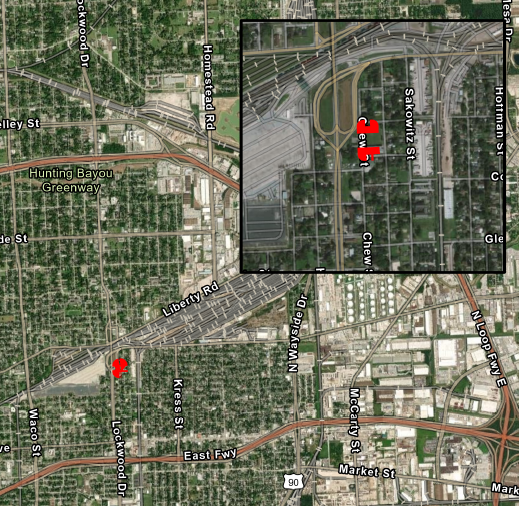 III.c. Fifth Ward Technology Center(District B)
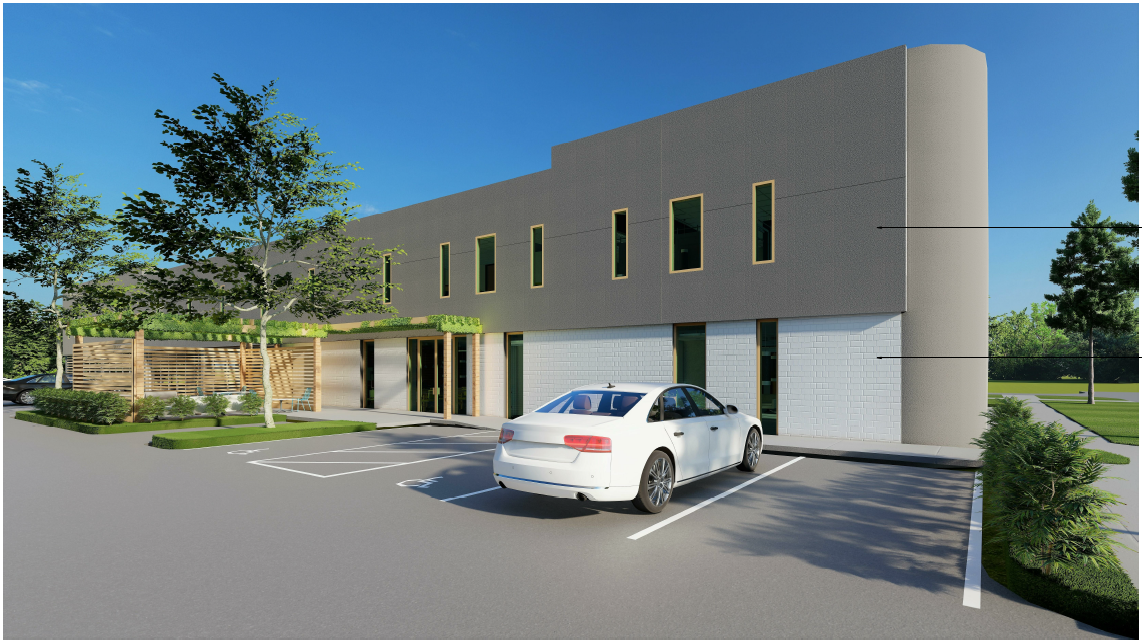 III.c. Fifth Ward Technology Center(District B)
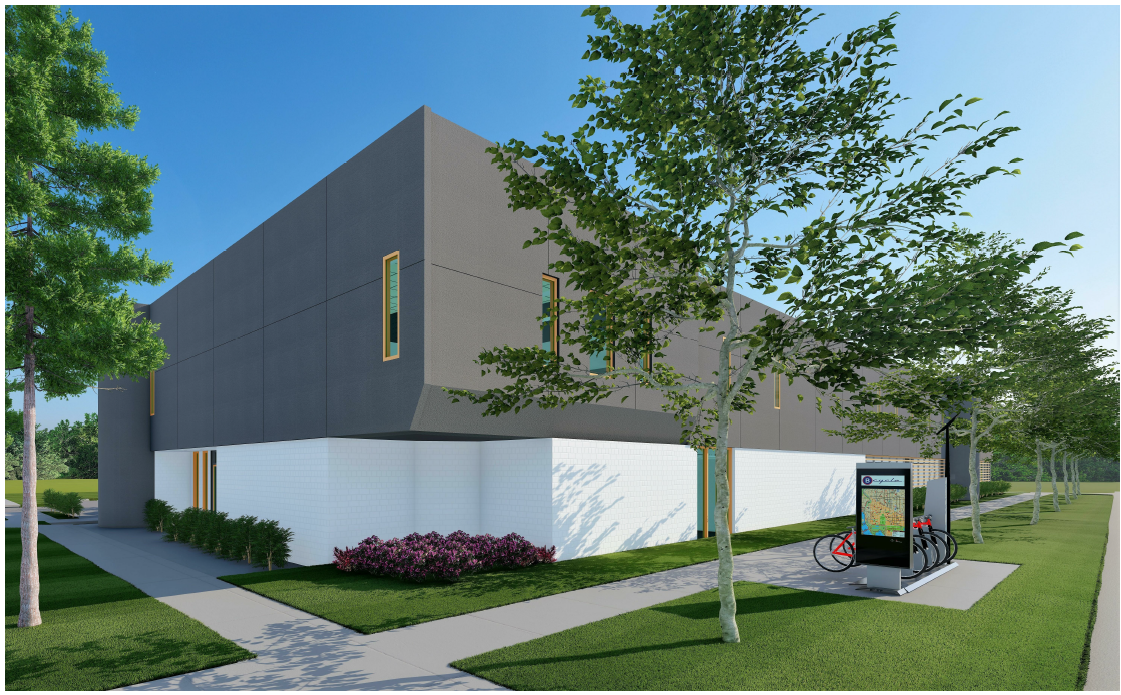 III.c. Fifth Ward Technology Center(District B)
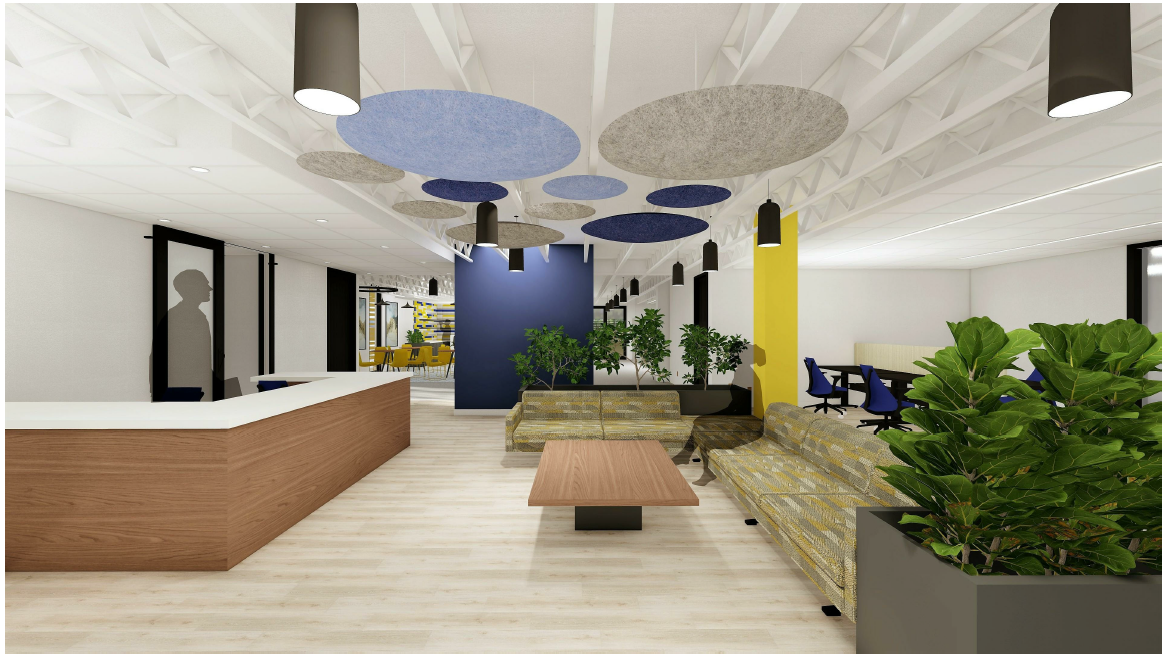 IV. Small Rental
Ray Miller, Assistant Director
IV.a. Fulton & James 			(District H)
An Ordinance authorizing a supplemental investment of $306,031.00 for a Community Development Block Grant - Disaster Recovery 2017 (CDBG-DR17) loan, 

For a Contract between the City of Houston and Avenue CDC, (Borrower), 

For the land acquisition and new construction of Fulton and James, serving low- to moderate-income renters at 2004 & 2008 Fulton St. and 1105 James St, Houston TX 77009.
IV.a. Fulton & James(District H)
On November 10, 2021, by Ordinance No. 2021-948, City Council approved an Ordinance approving $1,783,923.00 Community Development Block Grant - Disaster Recovery Harvey (CDBG-DR17) funds towards the new construction of Fulton and James, a four-unit Small Rental project.
IV.a. Fulton & James(District H)
After Council approval of the initial $1,783,923.00 grant, HCDD received a separate request for a supplemental investment of $306,031.00 in CDBG-DR17 funds, bringing the City’s total investment to $2,089,954.00.

Fulton and James’ construction cost increases were fueled by record inflation and delays in permitting, necessitating additional funding to complete the project.
IV.a. Fulton & James(District H)
The loan and affordability period will be 20 years and will commence when the construction period is completed. 

The loan will be non-amortizing throughout both the construction and affordability period and no payments will be required.
IV.a. Fulton & James(District H)
This project is funded by CDBG-DR17 program funds awarded by the United States Department of Housing and Urban Development, through the Texas General Land Office to provide affordable rental units for low to moderate-income households, by the City’s Harvey Small Rental Program Guidelines, implemented by the HCDD.
IV.a. Fulton & James(District H)
IV.a. Fulton & James(District H)
*Restricted by the Housing Tax Credits. Maybe inclusive of HCDD restricted units. For multifamily housing, a minimum of 51% of the units must be occupied by low- or moderate-income households.
IV.a. Fulton & James(District H)
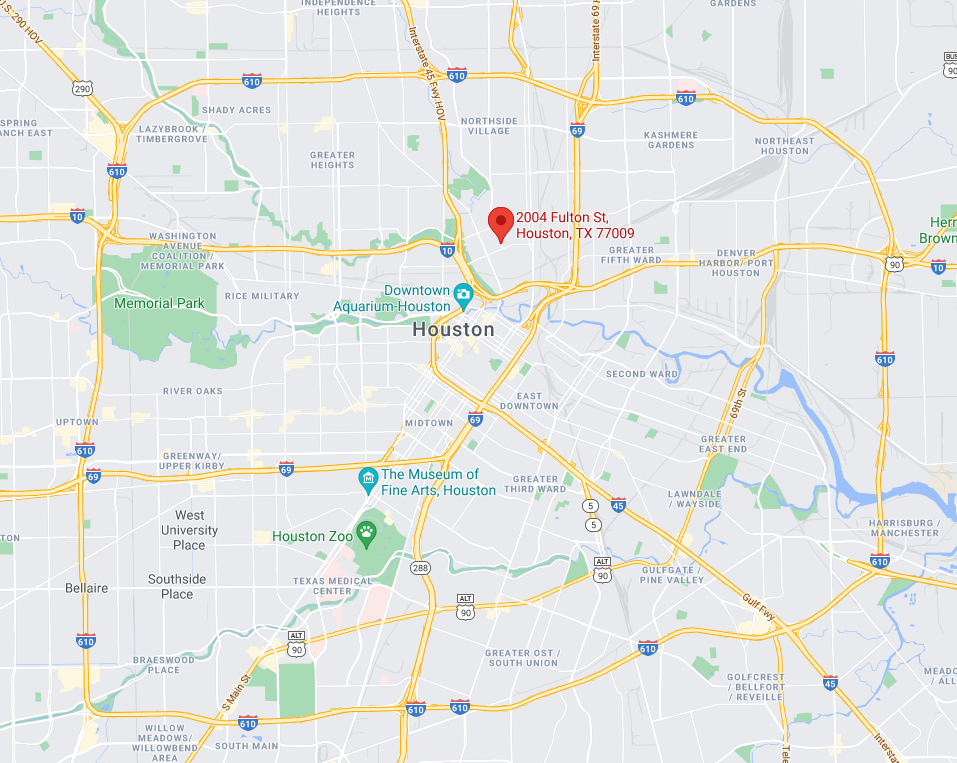 IV.a. Fulton & James(District H)
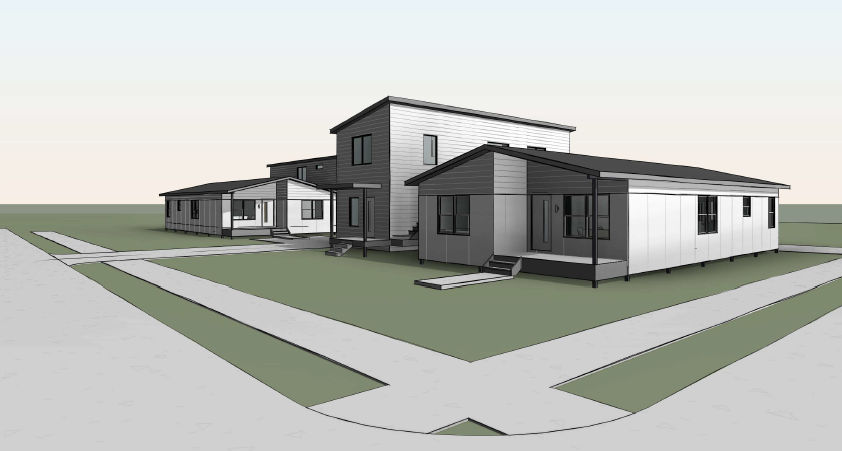 Artist’s Rendering of Fulton & James
V. Large Tract Division Affordable Home Development Program
Olivia Bush, Division Manager
V.a. Agape Homes CDC(District D)
An Ordinance authorizing an Agreement between the City of Houston HCDD Large Tract Division Affordable Home Development Program (AHDP) and Agape Homes CDC, 

Providing a Loan of $2,190,000.00 Uptown TIRZ Series 2021 Affordable Homes Funds, for single-family development infrastructure at 6412 Calhoun Road, Houston, Texas,

To increase affordable single-family homeownership opportunities for households earning between 60% and 120% of the Area Median Income (AMI).
V.a. Agape Homes CDC(District D)
Agape Homes CDC will oversee the horizontal and vertical construction necessary to prepare the lots for the new construction of 80 single-family homes, including 57 affordable homes and 23 market-rate homes. 

The development’s home designs have a mix of two-, three- and four-bedroom single-family detached homes restricted to homeowners at 70% to 100% AMI.
V.a. Agape Homes CDC(District D)
The loan term is a maximum of two years, from the date of project initiation to the completed construction of the last affordable home. 

The affordability period per affordable home will be five years, commencing when the sale and City loan to the homebuyer has closed. 

The construction loan is non-amortizing and the term is limited to 24 months.
V.a. Agape Homes CDC(District D)
The City’s Deed of Trust is to be fully released upon closing the sales of 57 affordable homes and closing the respective City loans to homebuyers. 

Partial releases of the City’s Deed of Trust securing the construction loan will be given for lots as the lots are sold.
V.a. Agape Homes CDC(District D)
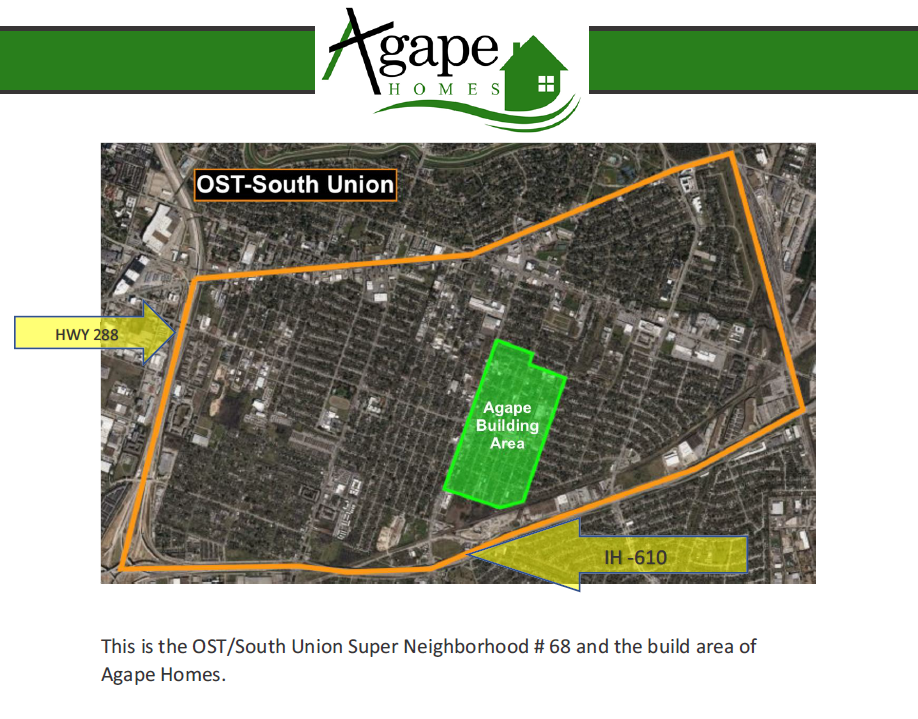 V.a. Agape Homes CDC(District D)
V.b. Oracle Mansfield Development  (District B)
An Ordinance authorizing a Loan Agreement between the City of Houston HCDD Large Tract Division’s Affordable Home Development Program (AHDP) and RZ Enterprises USA dba Oracle City Homes LLC,

Providing $7,980,000.00 in Uptown TIRZ Series 2021 Affordable Homes Funds, for infrastructure development at three sites in Acres Homes,

To increase homeownership opportunities for households between 60% and 120% AMI.
V.b. Oracle Mansfield Development  (District B)
The proposed Oracle Mansfield developments will be located in the Acres Homes Complete Community at the following locations:

1538-1658 W. Tidwell Street, Houston TX 77091
0 Mansfield Road, Houston TX 77091
0 Paul Quinn Street, Houston TX 77091 
1236 Bland Street, Houston TX 77091
V.b. Oracle Mansfield Development  (District B)
The vacant land must undergo horizontal and vertical construction to prepare the lots for new construction. 

Oracle City Homes, LLC will build 202 single-family homes, which will include 133 affordable homes and 69 market-rate homes.  

The development’s home designs have a mix of two- and three-bedroom single-family attached and detached homes restricted to homeowners earning between 90% and 120% of the AMI.
V.b. Oracle Mansfield Development  (District B)
The loan term is to be a maximum of two years, beginning from the date of project initiation to the completion of construction of the last affordable home.  

The affordability period on these homes will be five years commencing when the sale and City loan to the homebuyer has closed. 

The construction loan term is limited to 24 months.
V.b. Oracle Mansfield Development  (District B)
The loan will be non-amortizing throughout the construction period.  

The City’s Deed of Trust is to be fully released upon closing the sales of 133 affordable homes and closing the respective City loans to homebuyers.  

Partial releases of the City’s Deed of Trust securing the construction loan will be provided as the lots are sold.
V.b. Oracle Mansfield Development  (District B)
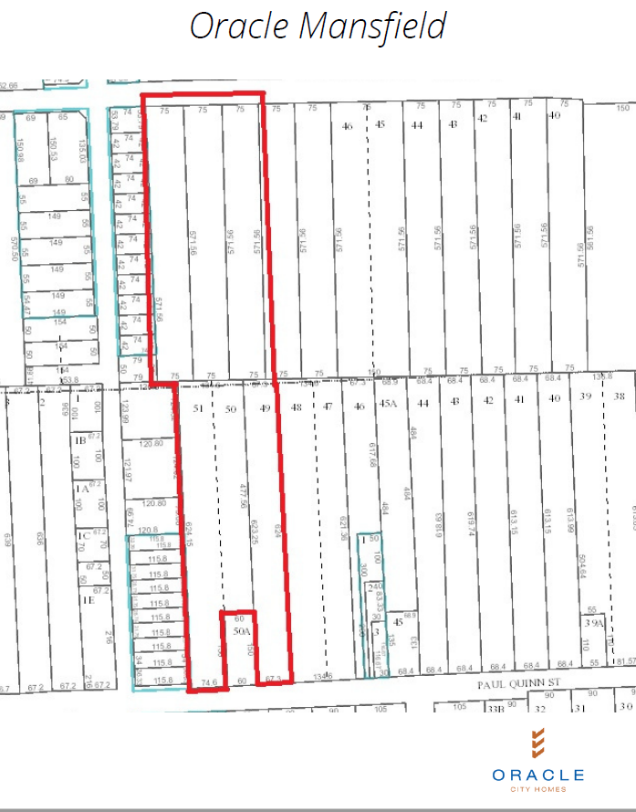 V.b. Oracle Mansfield Development  (District B)
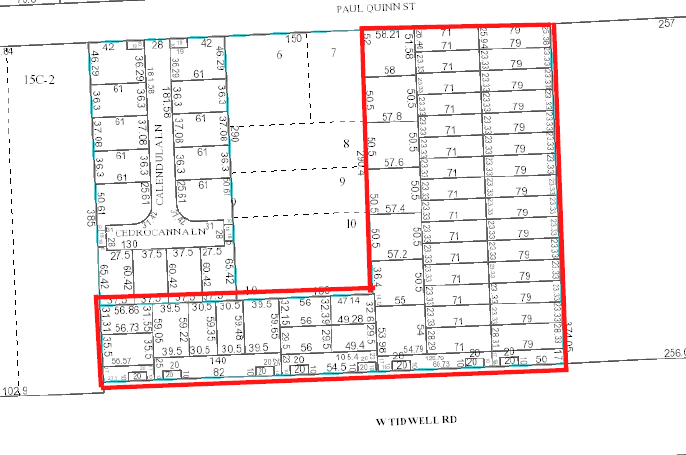 0 Mansfield Rd. and O Paul Quinn St., Houston TX 77091
V.b. Oracle Mansfield Development  (District B)
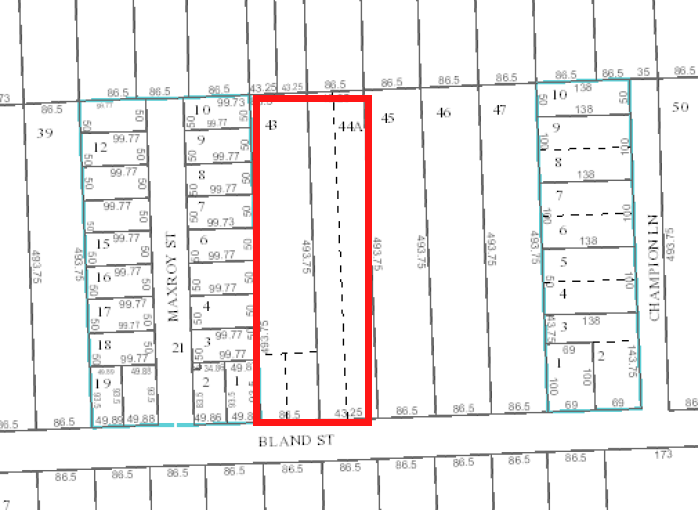 V.b. Oracle Mansfield Development  (District B)
VI. Multifamily
Ana Martinez, Deputy Assistant Director
VI. Summit at Renaissance Park(District B)
An Ordinance authorizing an Amendment to the Loan Agreement between the City of Houston and TXZNH, LLC. (Ordinance No. 2021-611)

Due to the current volatility of pricing for labor and materials, the Developer is proposing to remove the Parking Garage and utilize the existing Surface Parking at the adjacent property. 

The Developer is proposing that the resulting savings of $1,300,000.00 be reallocated to the Contingency line item.
VI. Summit at Renaissance Park(District B)
Project Overview
VI. Summit at Renaissance Park(District B)
Development Team
VI. Summit at Renaissance Park(District B)
*166 Units Restricted by Housing Tax Credits.
VI. Summit at Renaissance Park(District B)
Amenities
VI. Summit at Renaissance Park(District B)
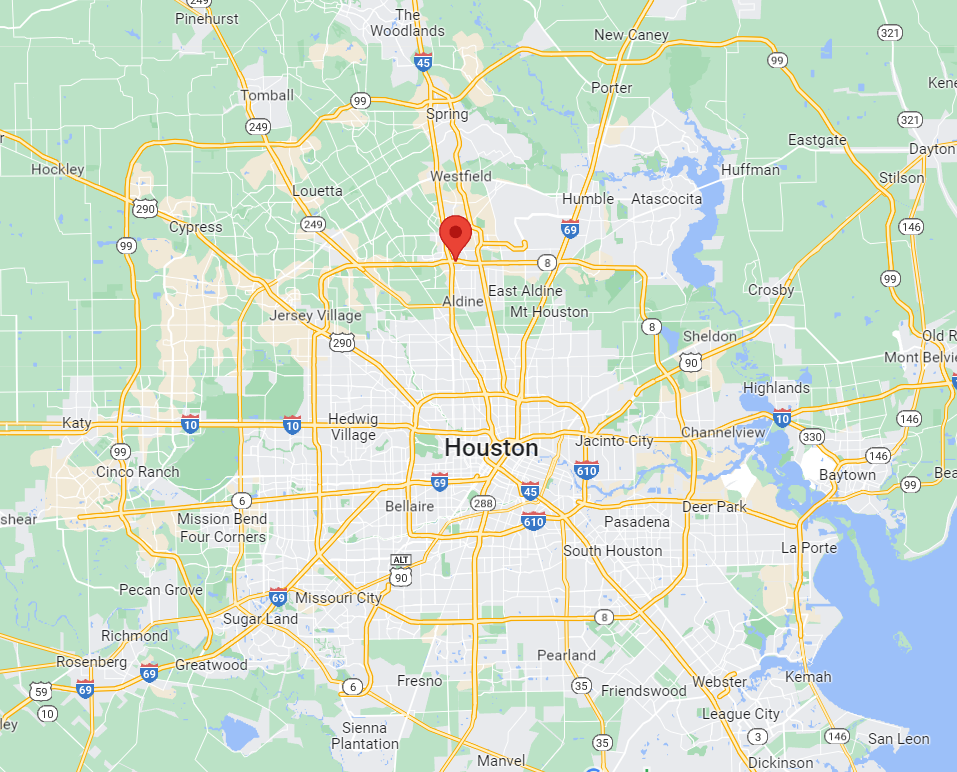 VI. Summit at Renaissance Park(District B)
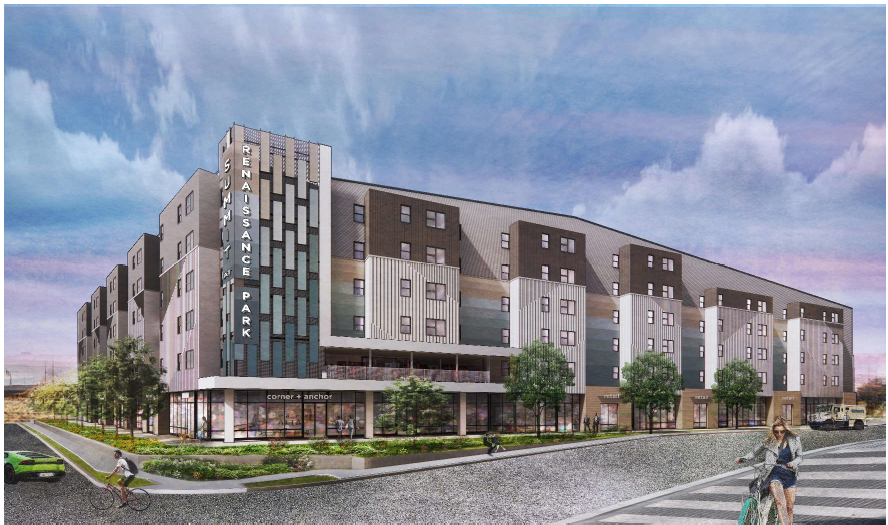 VI. Summit at Renaissance Park(District B)
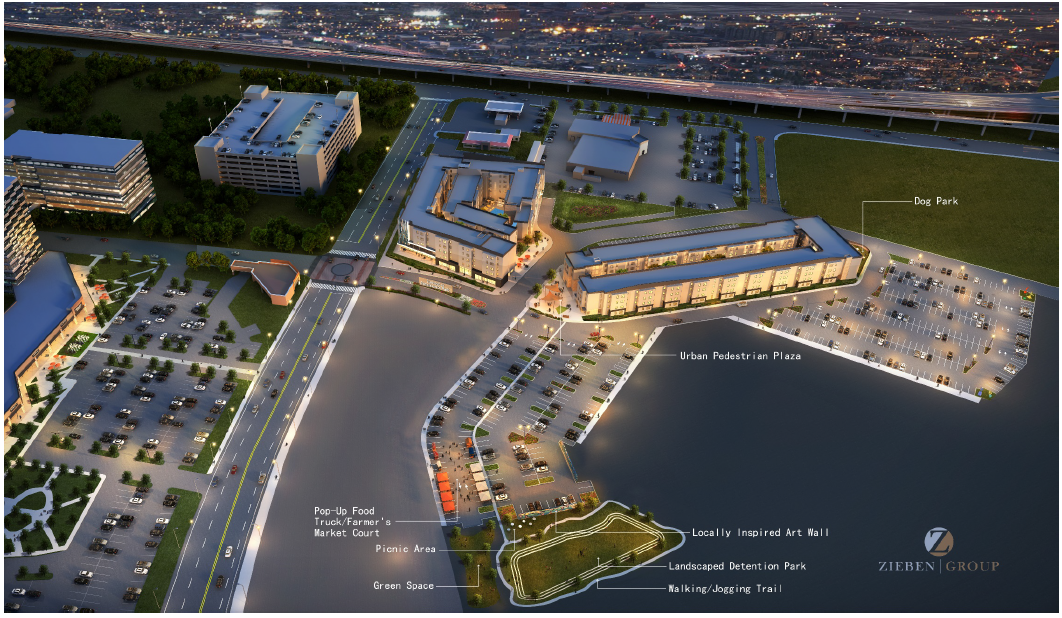 DIRECTOR’S
COMMENTS
Keith W. Bynam, Director
Director’s Comments
Intro/Agenda Overview
Keith W. Bynam, Director

CDBG-DR17 Grant Update, Temika Jones, Assistant Director and CFO

HCDD Production Report Overview, 
Temika Jones, Assistant Director and CFO

HCDD Project Highlights, 
Keith W. Bynam, Director
CDBG-DR 2017 
Harvey Grant Update
Temika Jones, Assistant Director and CFO
[Speaker Notes: We will now move on to an update for the CDBG-DR 2017 Harvey grant.]
Item III.D HCD Financial Update(CDBG-DR 2017 Harvey Grant Update)As of June 15, 2022
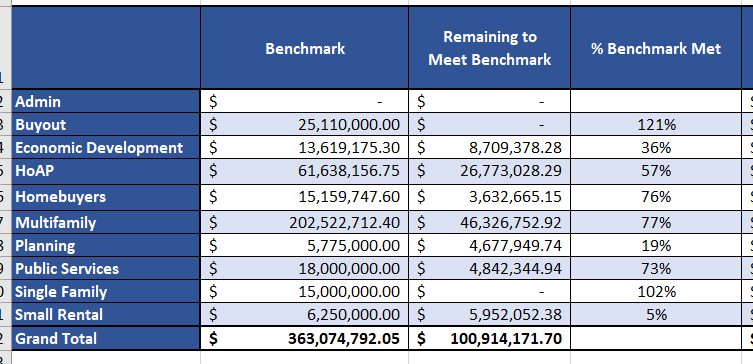 [Speaker Notes: This table lists the performance benchmarks for June 30, 2022, which is approx. $134M more than the December 31, 2021 benchmarks. Included in this table is the % of reimbursement requests approved in relation to the benchmark total for each program.]
HCDD 
Production 
Report
Temika Jones, Assistant Director and CFO
[Speaker Notes: We will now move on to an update for the CDBG-DR 2017 Harvey grant.]
Homebuyer Assistance Program(Fiscal Year - cumulative totals)
Provides up to $30,000 to help Houstonians purchase a home.
Single Family Home Repair Program(Fiscal Year – cumulative totals)
The HRP repairs and reconstructs existing homes for homeowners.
New Home Development Program(Fiscal Year – cumulative totals)
NHDP builds new homes for sale at affordable prices
Other Programs
(Fiscal Year)
Projects under construction
Multifamily (FY22)
Projects completed
Multifamily (FY22)
1
21
5
3
Projects under construction
Public Facilities (FY22)
10
Projects completed
Public Facilities (FY22)
Other Programs
(Fiscal Year 2022)
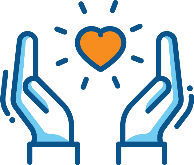 161,978
Persons Served 
Public Services
As of April 2022
Spending by Program AreaFY22 (as of May 2022)
Total spending: $335,882,450
Note: Public Services and Other City Departments are one month behind; those are April numbers.
HCDD
Project Highlights
Keith W. Bynam, Director
[Speaker Notes: We will now move on to an update for the CDBG-DR 2017 Harvey grant.]
Virtual Community Office Hours
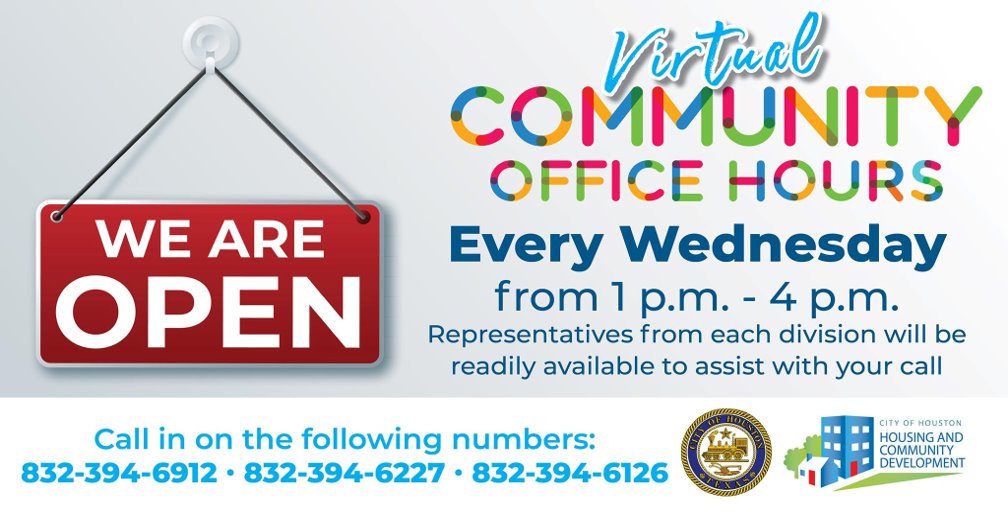 Spring 2022 Virtual Community Meetings
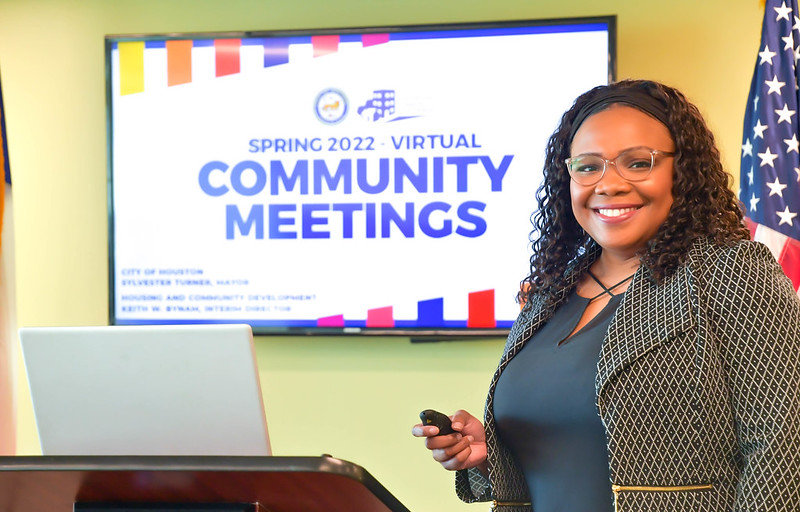 HCDD’s Kimmy Johnson welcomes you!
Spring 2022 Virtual Community Meetings
HCDD receives about $45 million in federal grants annually to assist families through:

Public improvements and infrastructure
Economic development
Supportive services
Affordable homes

Public Hearings enable the community to provide input as to what projects get funded for the upcoming program year.
Spring 2022 Virtual Community Meetings
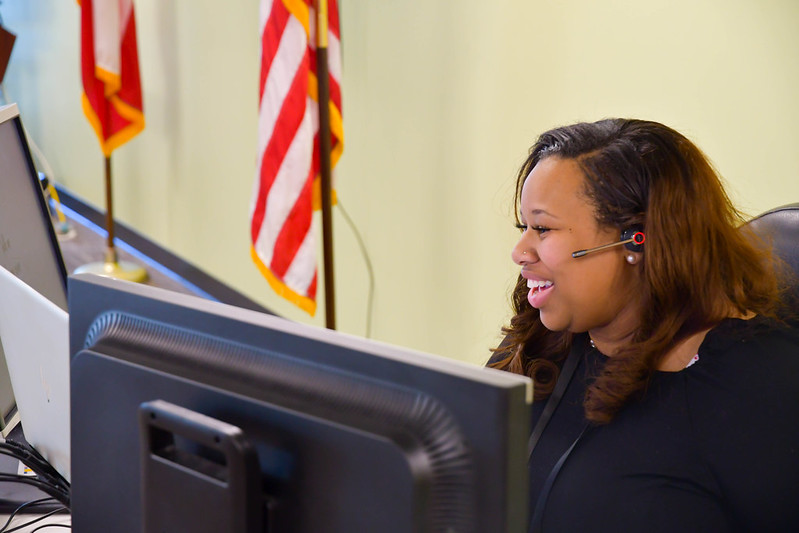 HCDD’s Kristin Robinson interacts with virtual attendees.
Spring 2022 Virtual Community Meetings
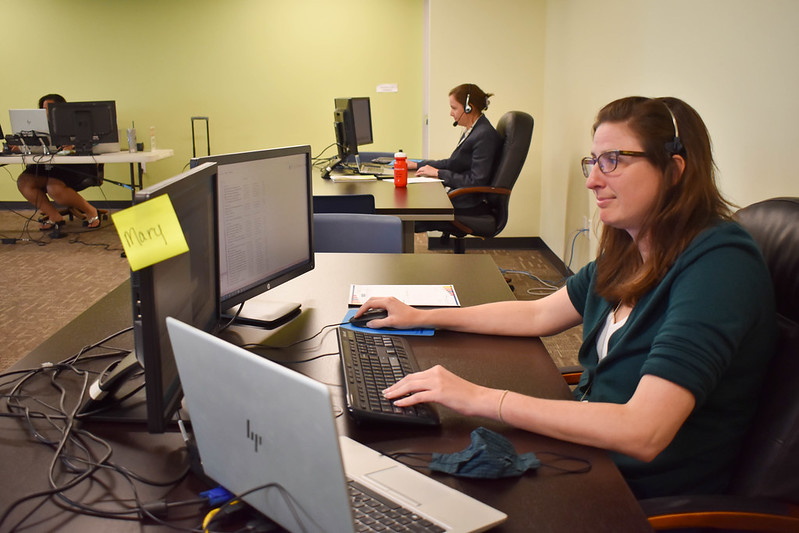 HCDD’s Mary Itz and Jessica Caraway help facilitate the discussion.
Stella LinkMay 5, 2022 (District K)
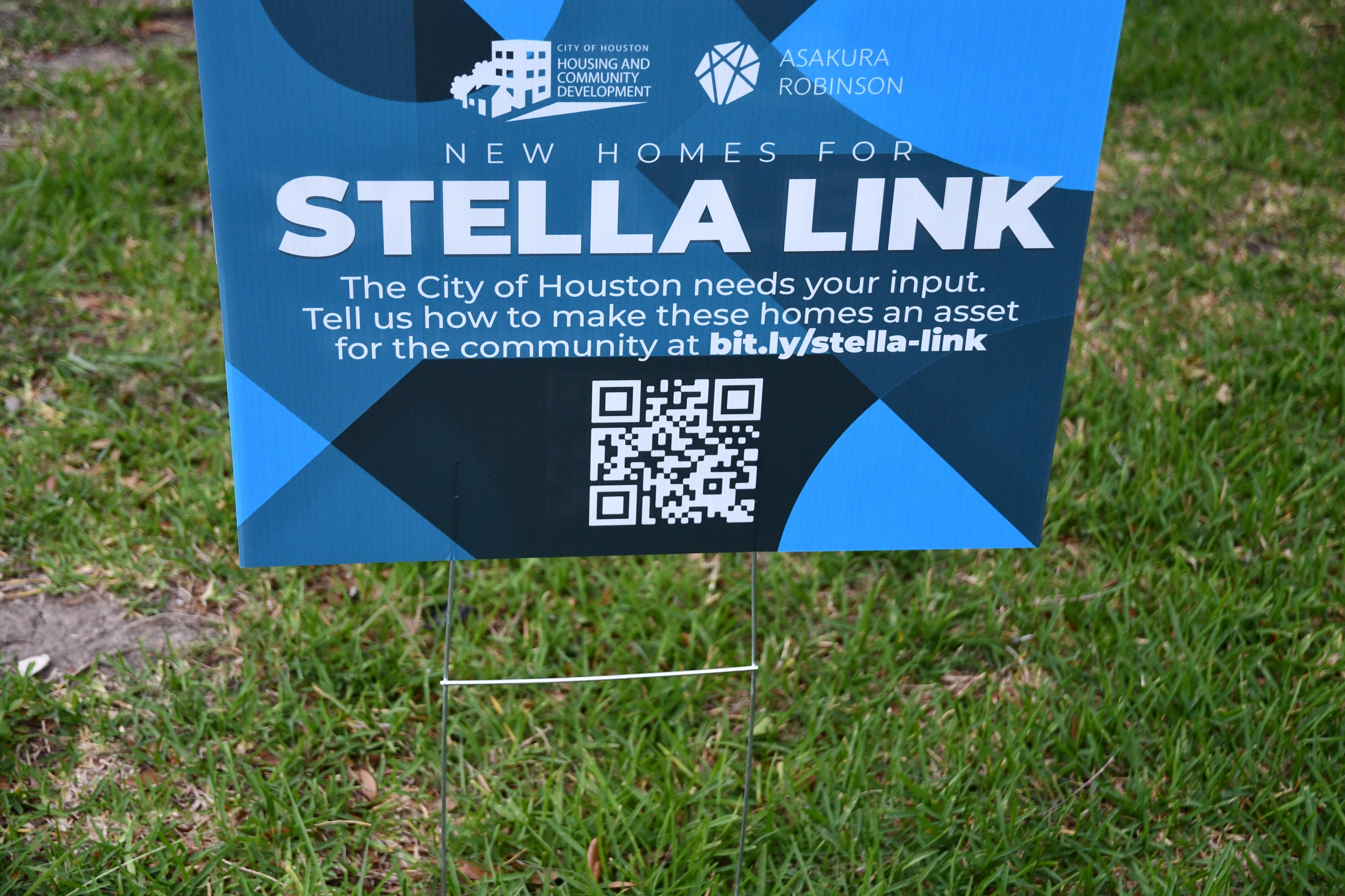 This 10-acre master-planned development will be located at the southwest corner of Stella Link Road and South Braeswood Blvd.
Stella Link Public HearingsMay 5, 2022 (District K)
The first phase of the Stella Link development will include a 310-unit apartment property.  

The second phase will include approximately 25,000 square-feet of dining and retail space through several buildings.  

The third phase will include another 350 apartment units.
Stella Link Public HearingsMay 5, 2022 (District K)
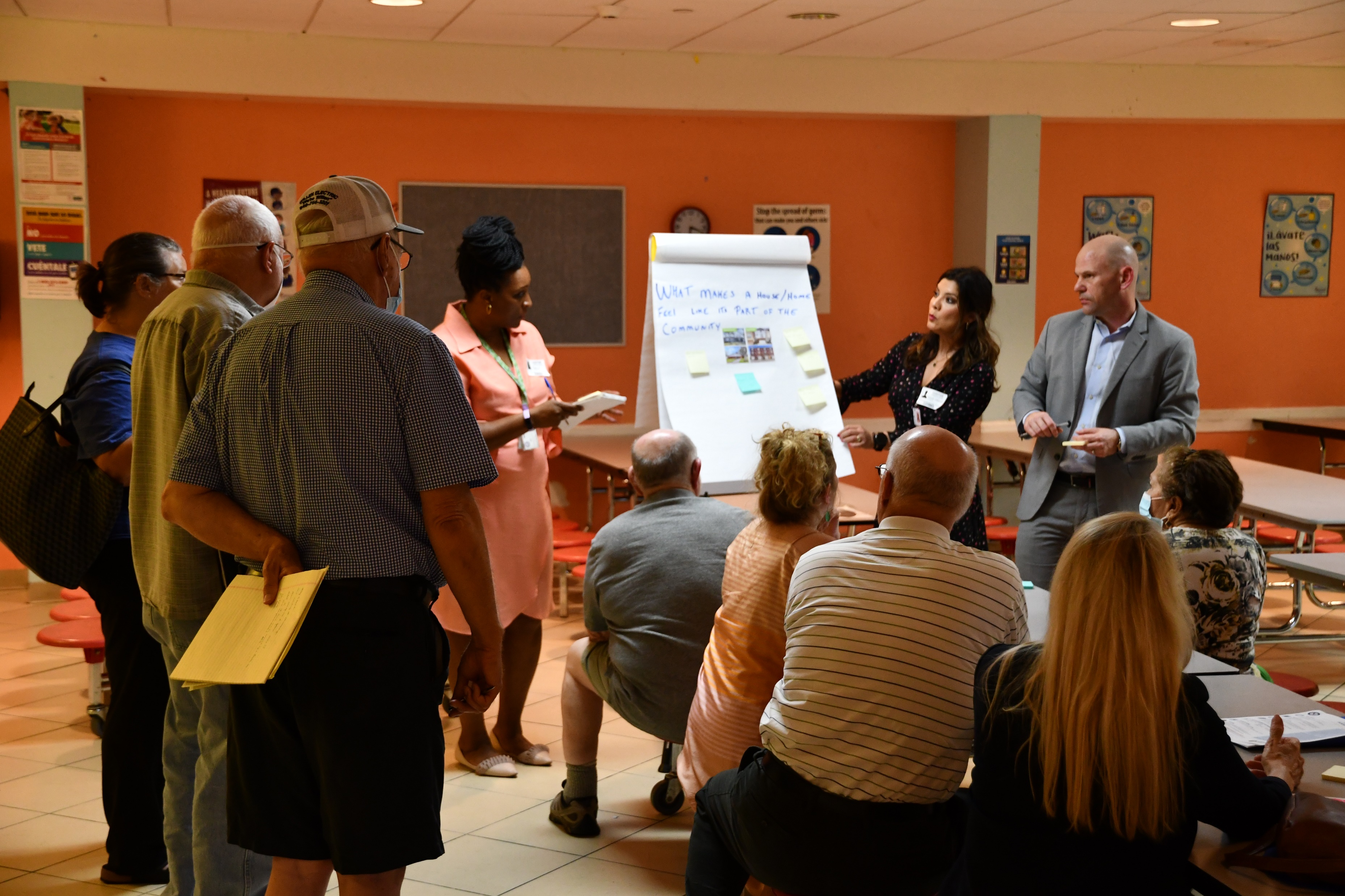 Stella Link Public HearingsMay 5, 2022 (District K)
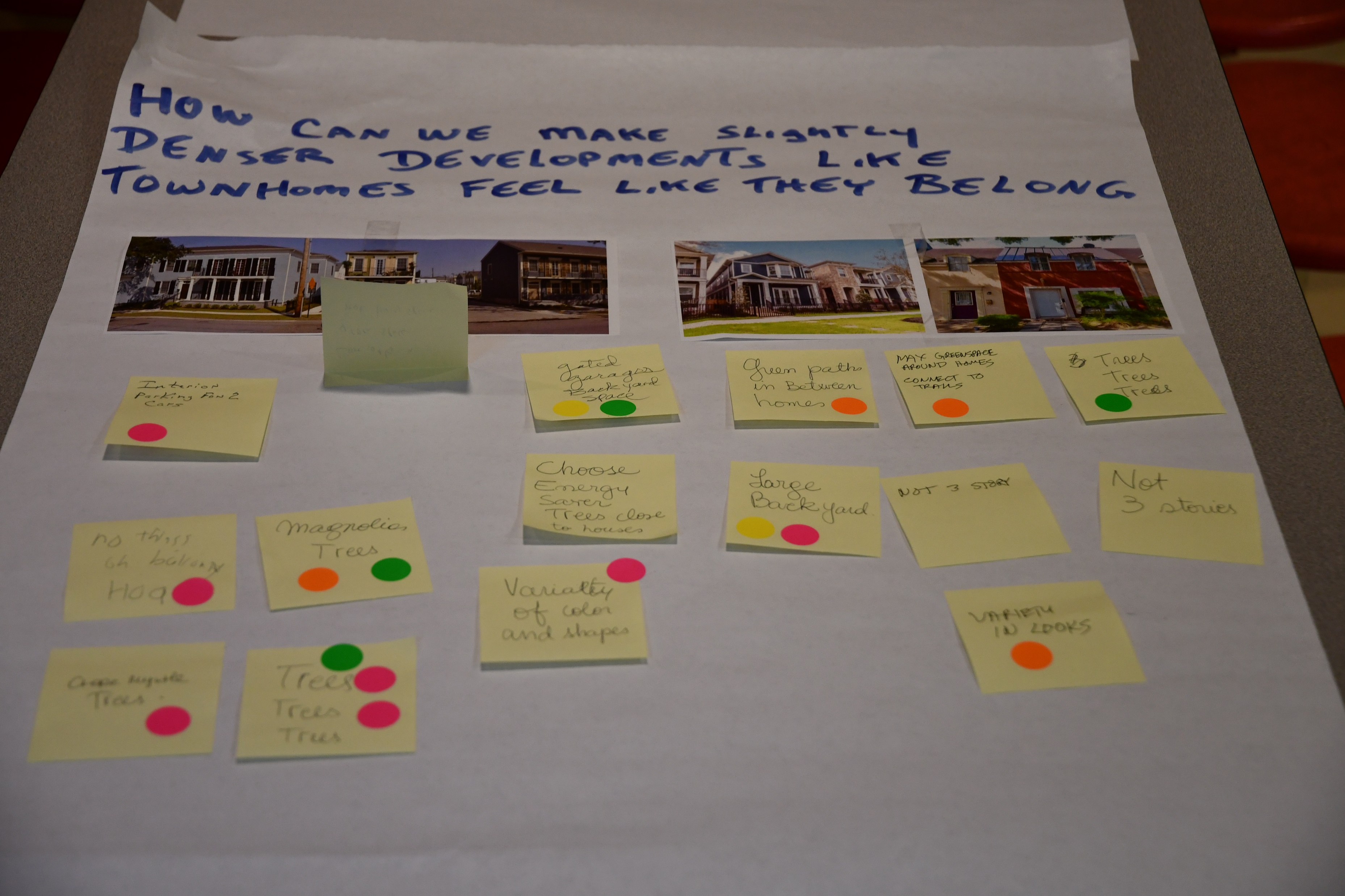 General Land Office Buyout WorkshopMay 2, 2022
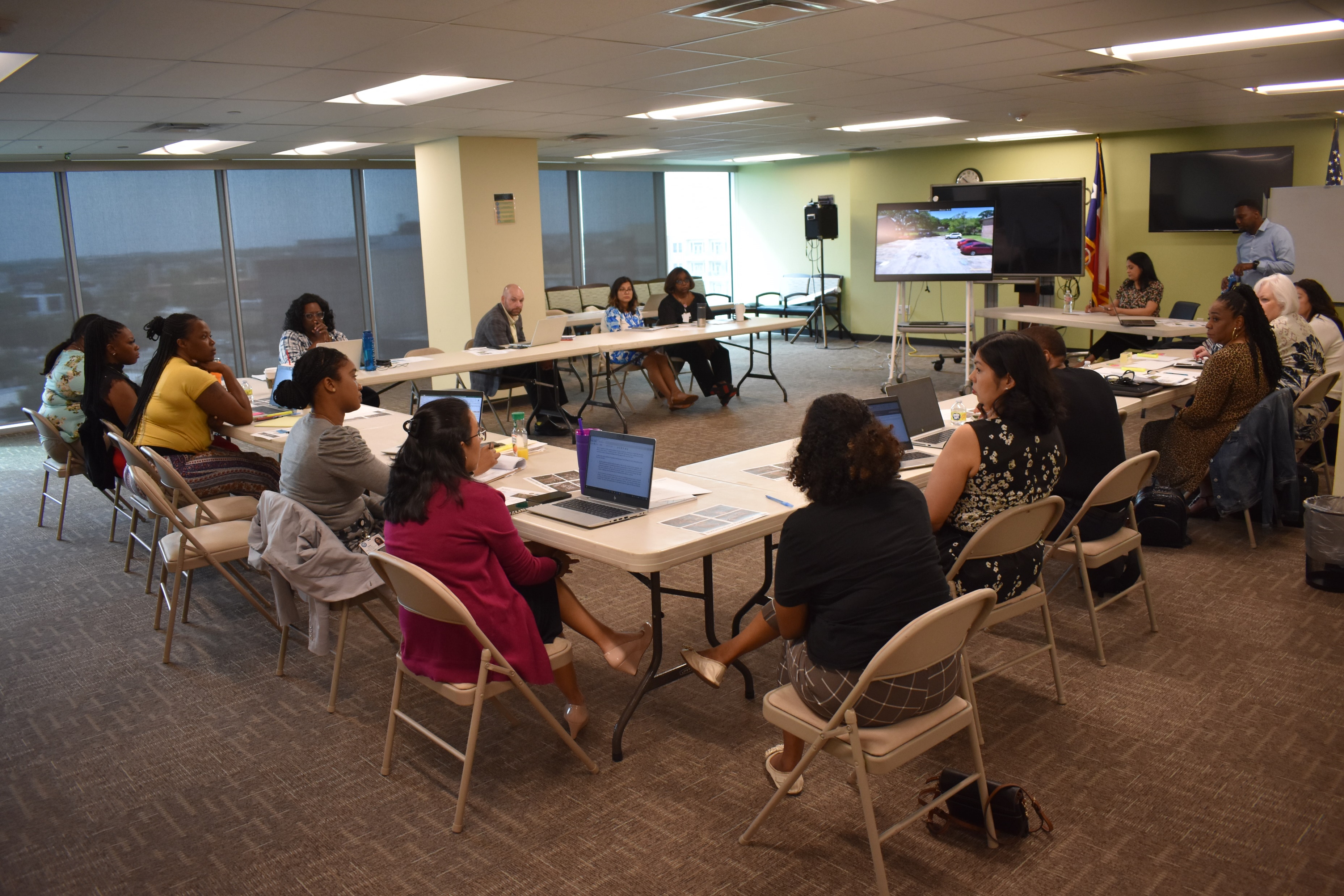 General Land Office Buyout WorkshopMay 2, 2022
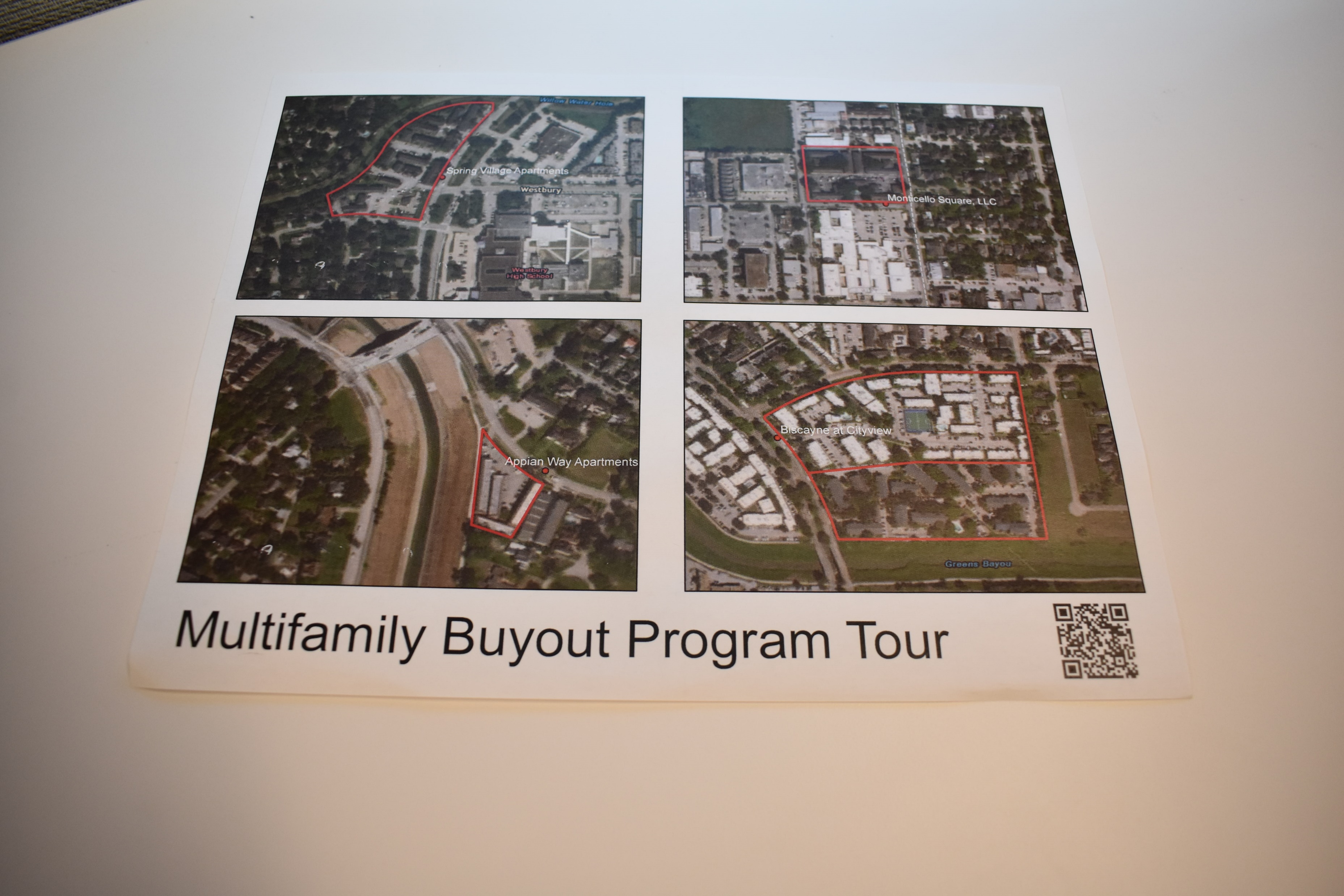 Four apartment communities were reviewed.
General Land Office Buyout WorkshopMay 2, 2022
Spring Village Apartments (District K)
    11810 Chimney Rock, Houston, TX 77035

Appian Way Apartments (District K)
    3200 N. MacGregor Way, Houston, TX 77004

Biscayne at City View Apartments (District B)
    17030/17050 Imperial Valley, Houston, TX 77060

Monticello Apartments (District J)
    5312 Clarewood, Houston, TX 77081
Harmony House Grand Opening May 6, 2022602 Girard, 77007 (District H)
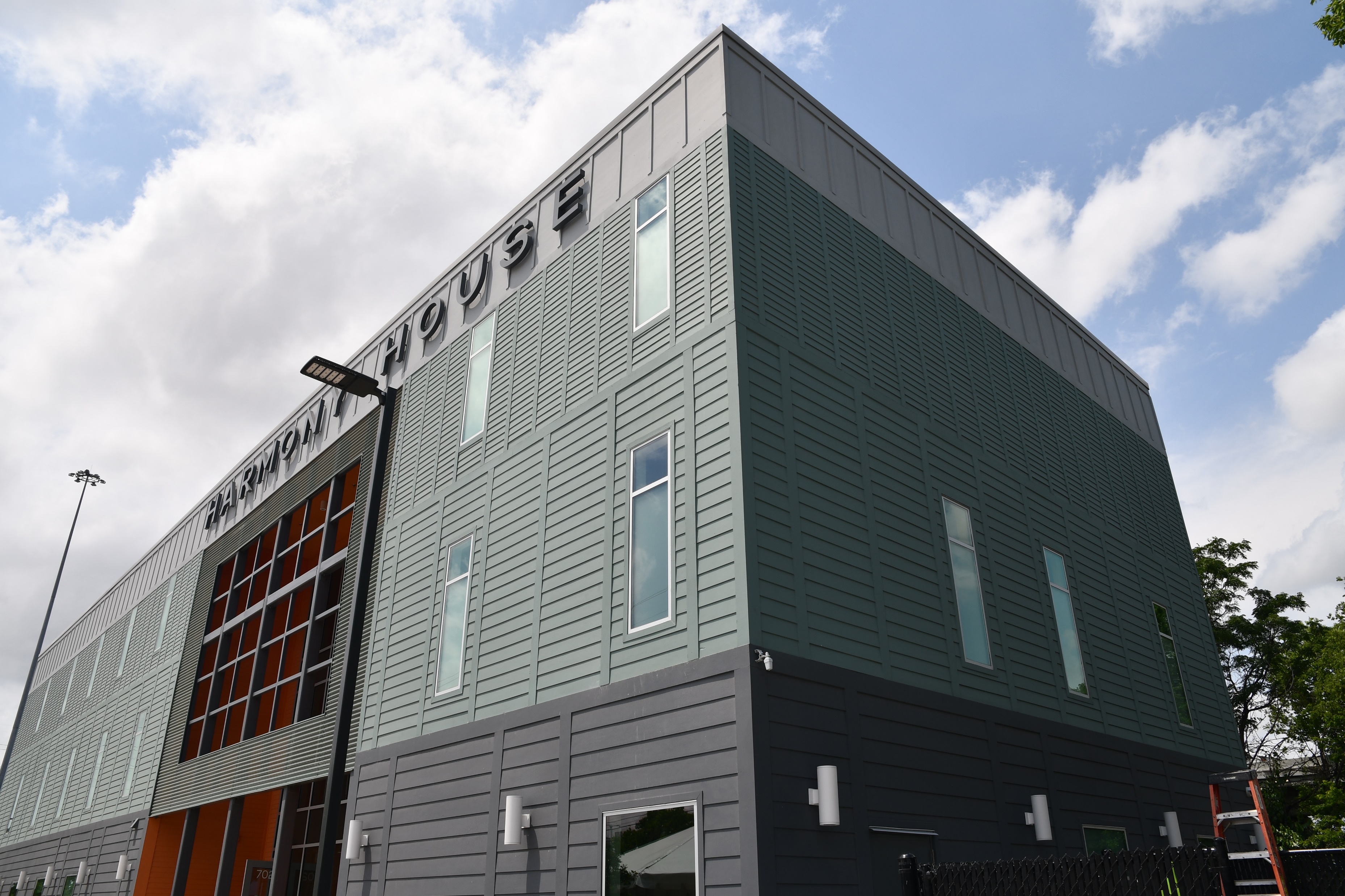 Harmony House Grand OpeningMay 6, 2022
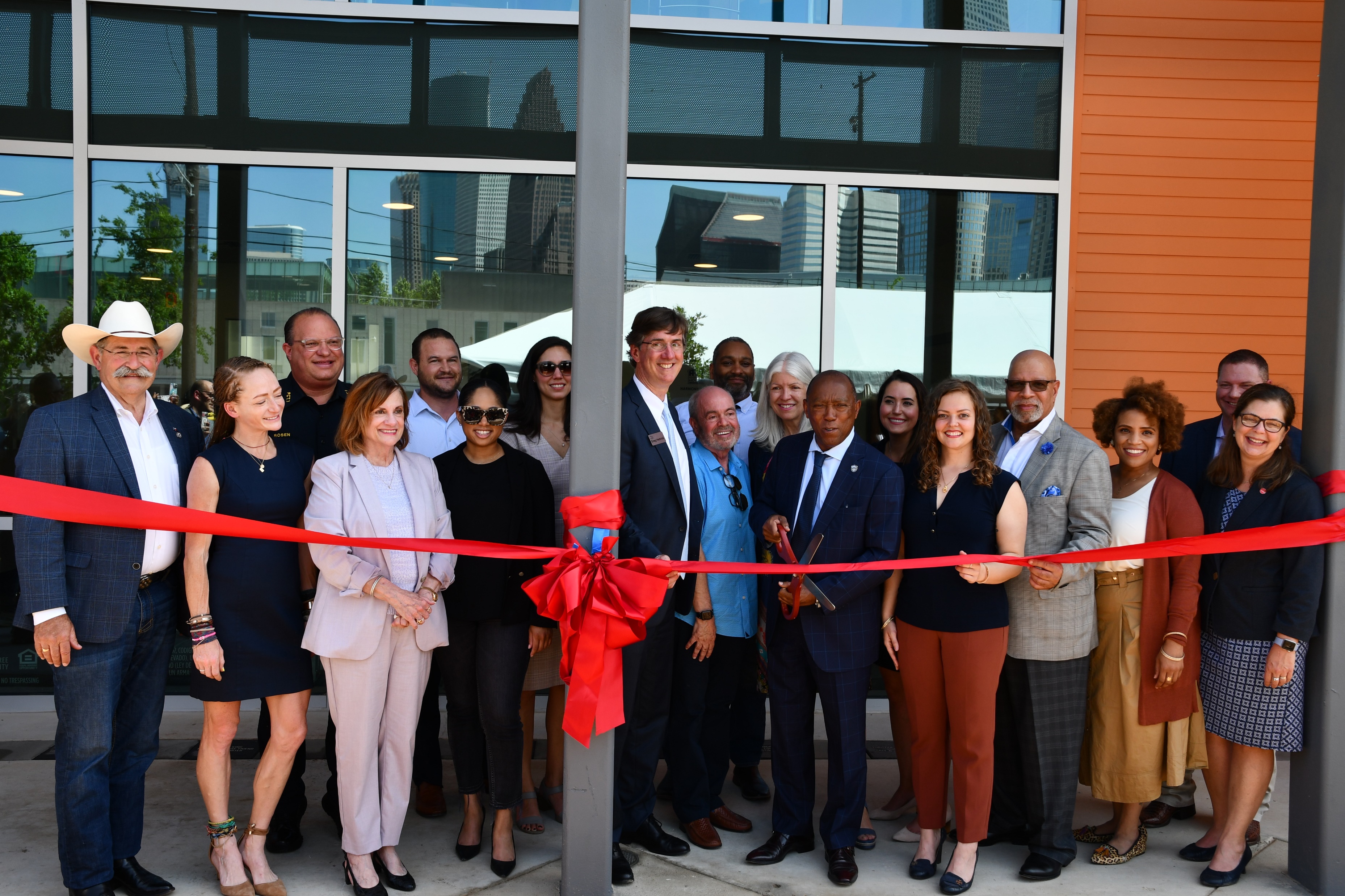 Harmony House Grand OpeningMay 6, 2022
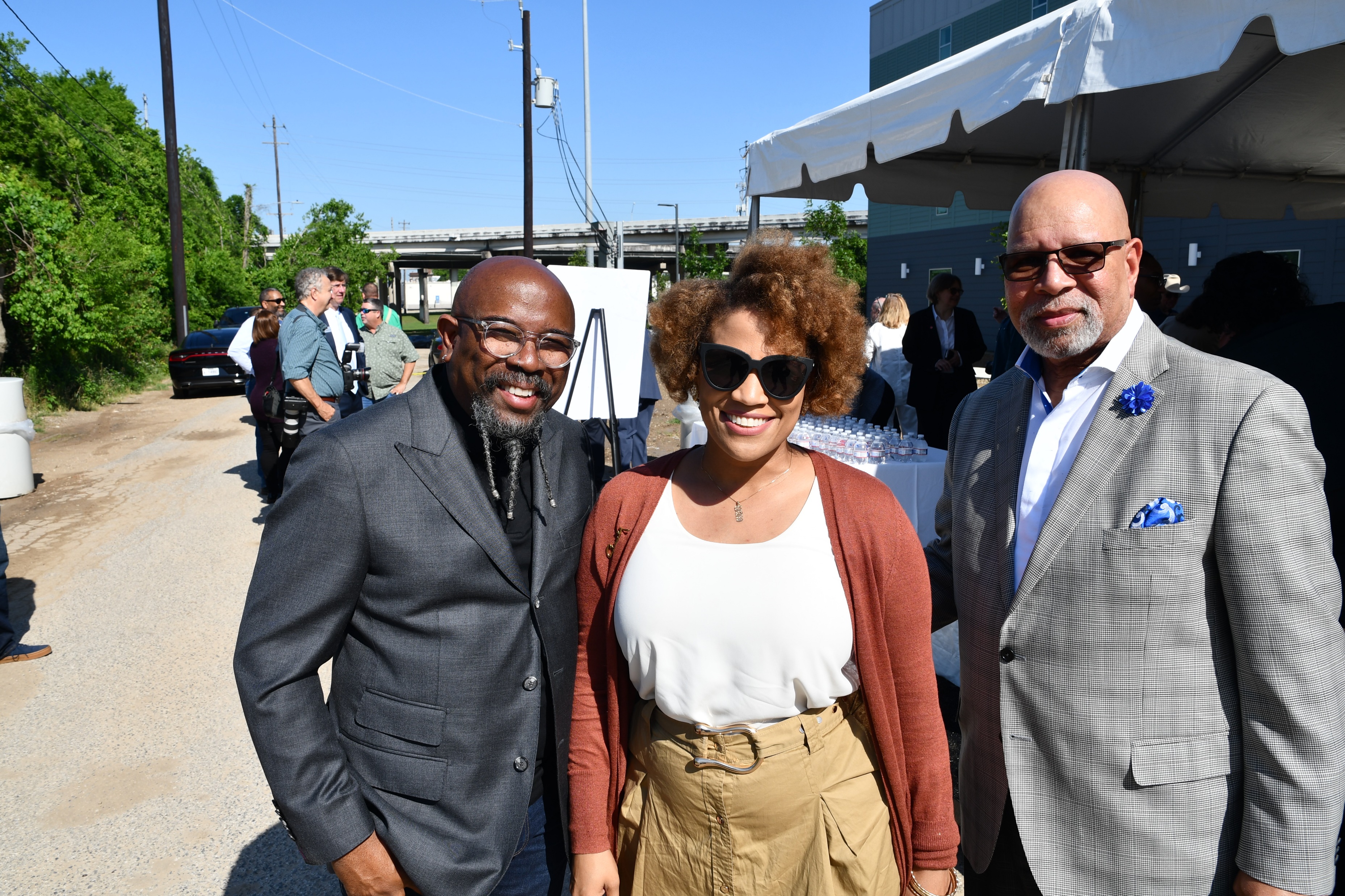 Harmony House Grand OpeningMay 6, 2022
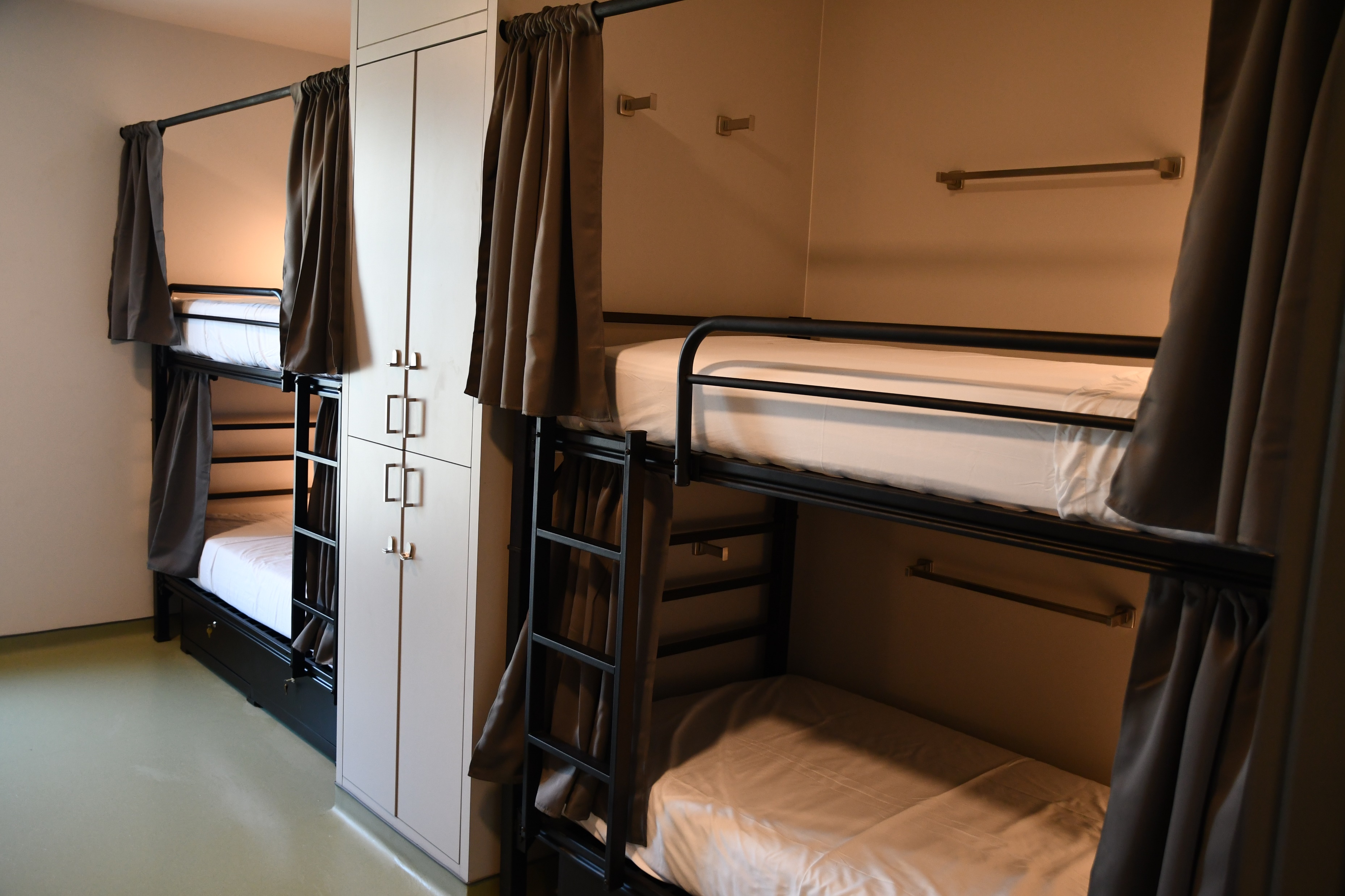 Avenue CDC Grand OpeningMay 19, 2022
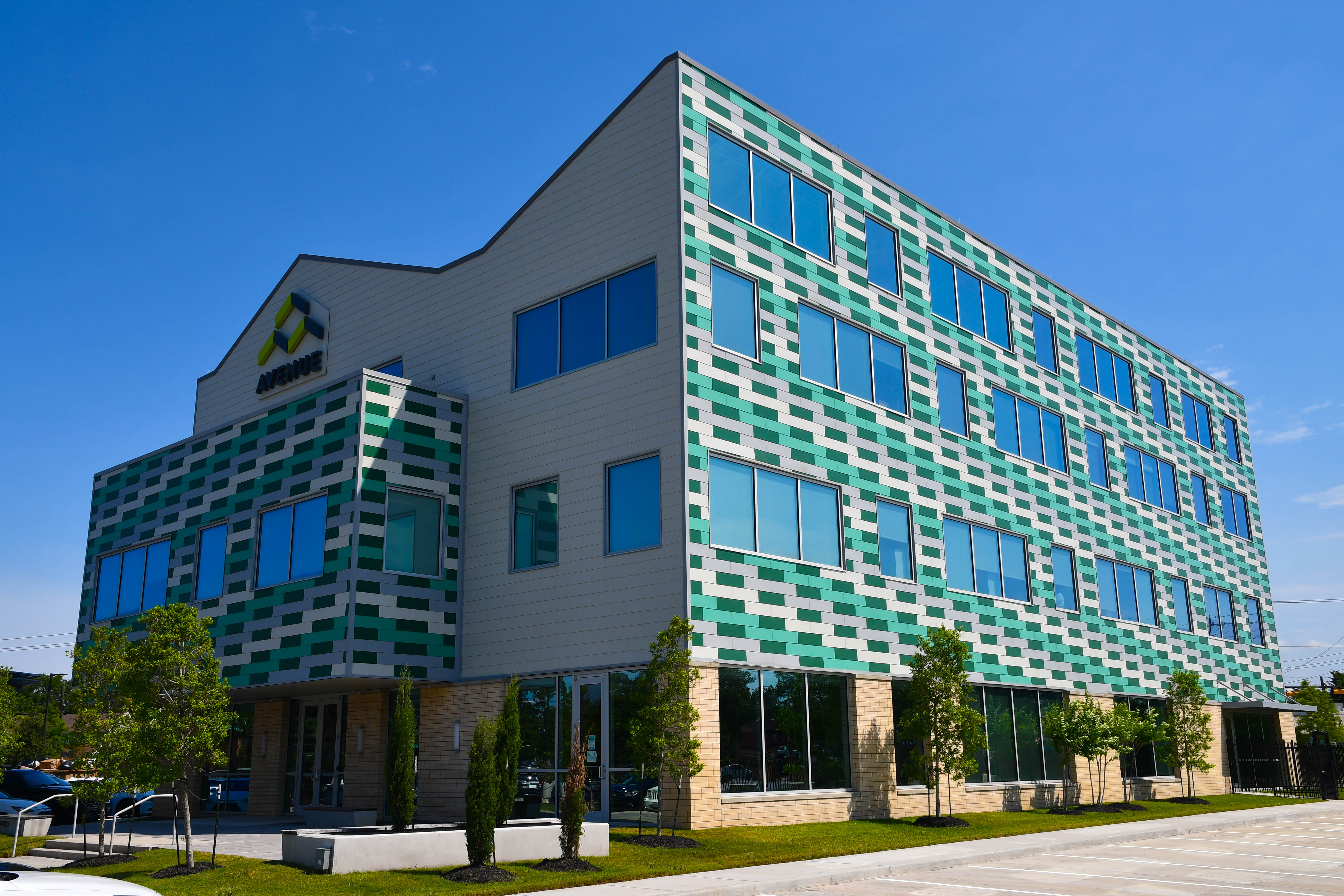 Avenue CDC Grand OpeningMay 19, 2022
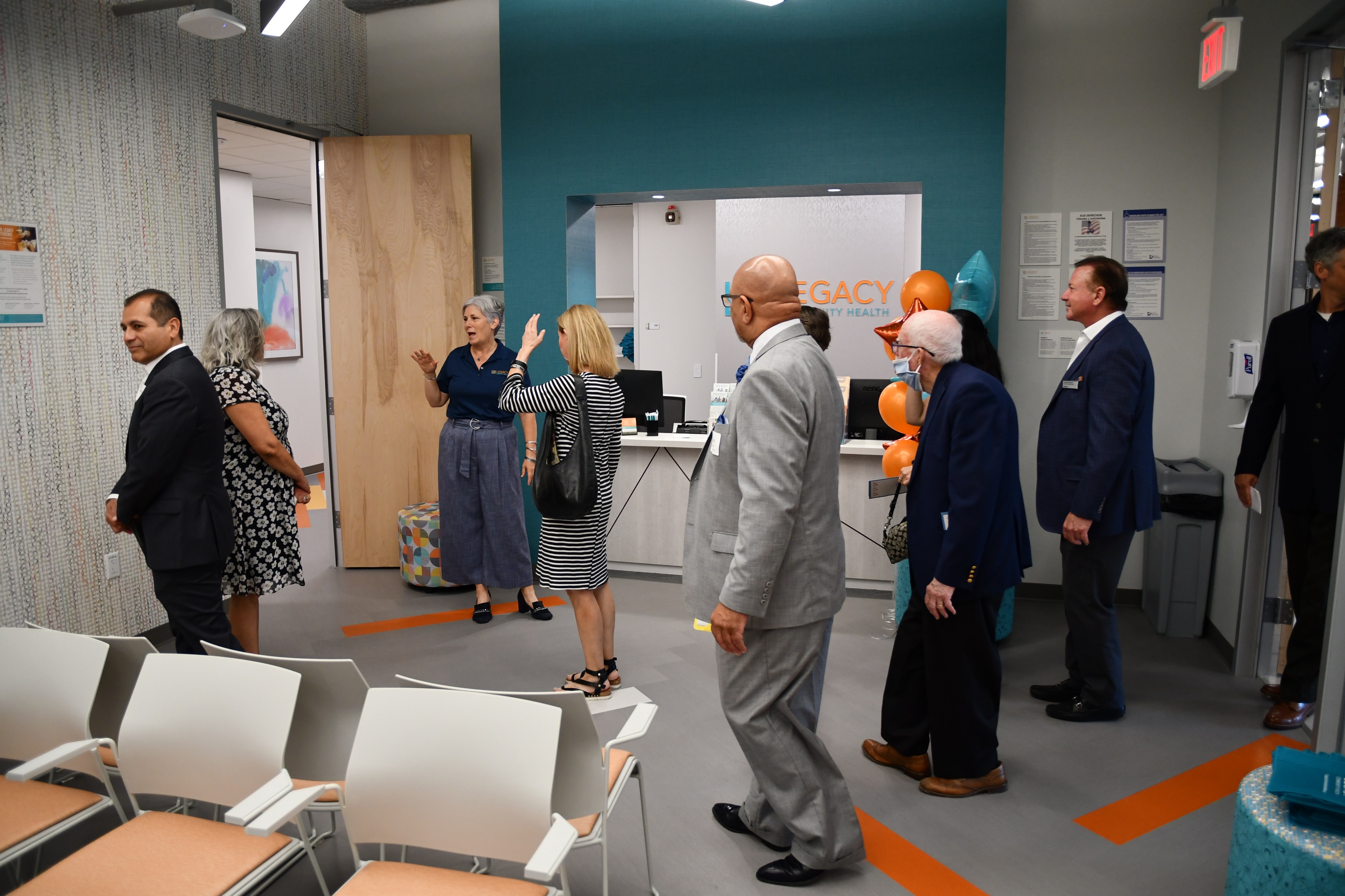 Avenue CDC Grand OpeningMay 19, 2022
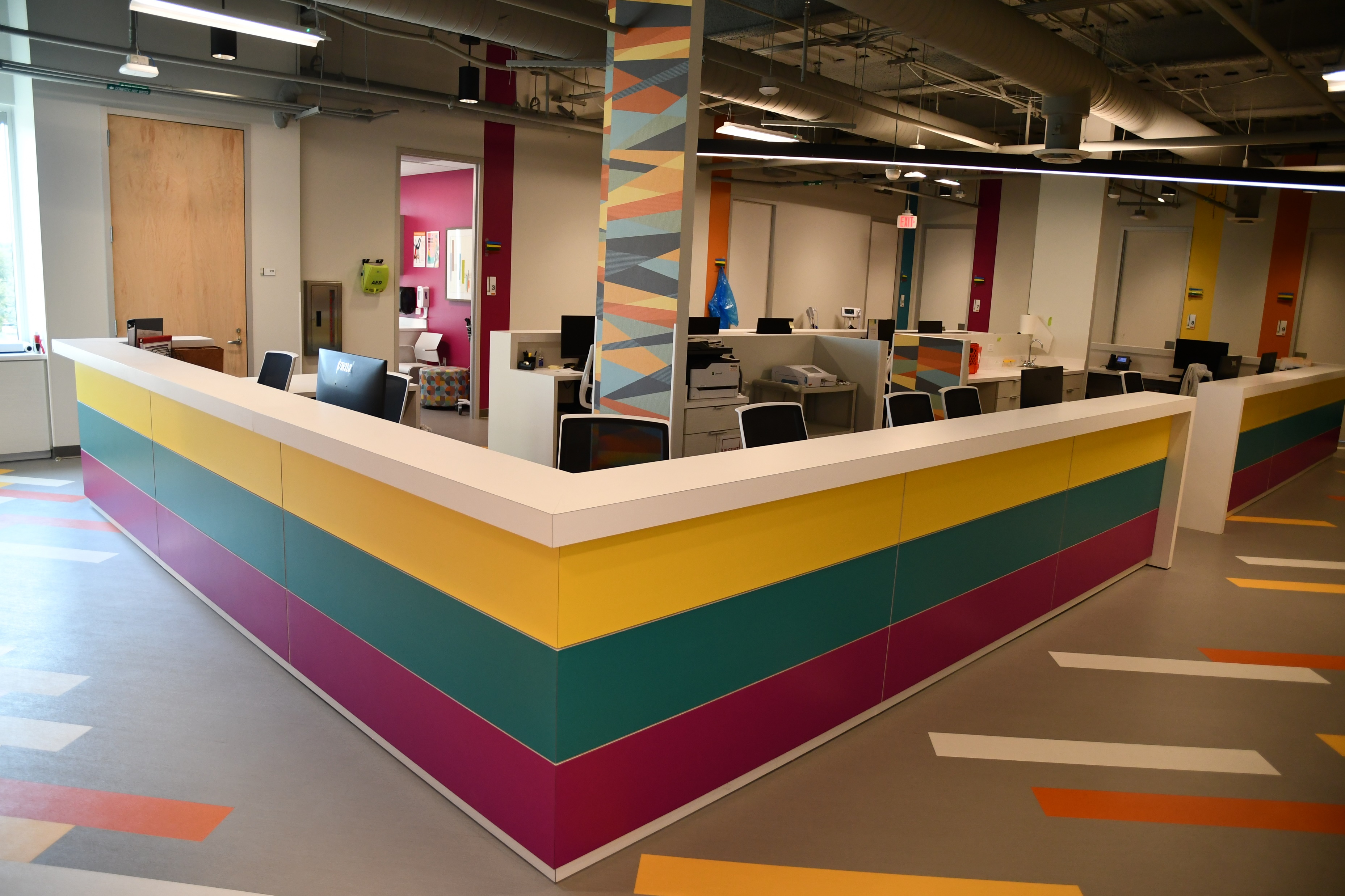 Update: NHH Savoy6315 Savoy, Houston, 77036 (District J)
23% Complete as of May, 2022
Total Number of Units: 120
Total Restricted Units: 120 (30% - 80% AMI)
Total Project Cost: $33,794,447.00
HCDD Funding: $13,200,000.00 (CDBG - DR17)
Developer: Houston Area CDC/New Hope Housing
Architect: Garcia Associates, Architects, LLC.
Update: NHH Savoy6315 Savoy, Houston, 77036 (District J)
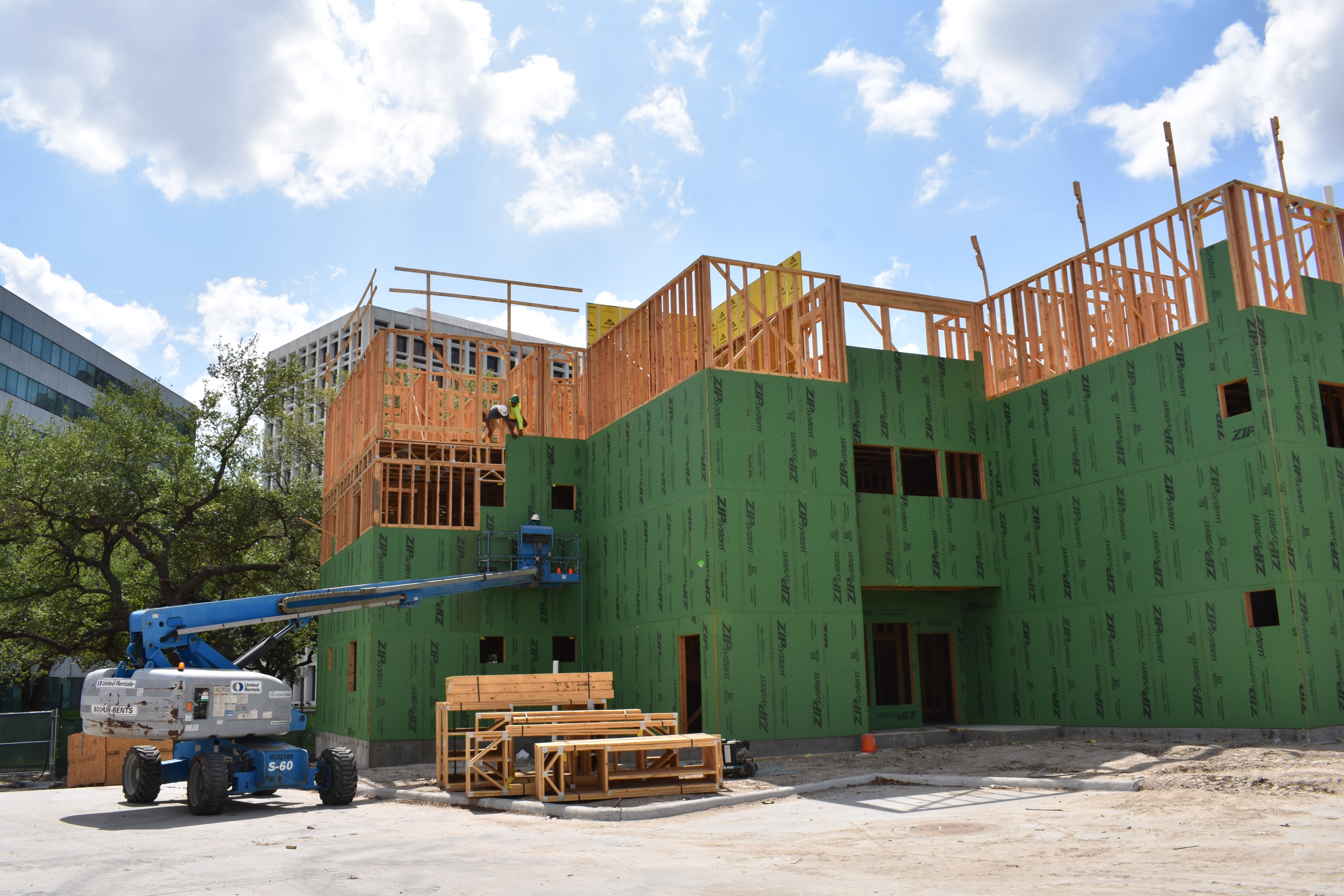 Update: Heritage Senior Residences1102 Moy, Houston, 77007 (District H)
40% Complete as of May, 2022
Total Number of Units: 135
Total Restricted Units: 94 (30% - 80% AMI)
Total Project Cost: $40,356,370.00
HCDD Funding: $14,350,000.00 (CDBG - DR17)
Developer: Ensemble Holdings, LLC.
Architect: Mucasey & Associates Architects
Update: Heritage Senior Residences1102 Moy, Houston, 77007 (District H)
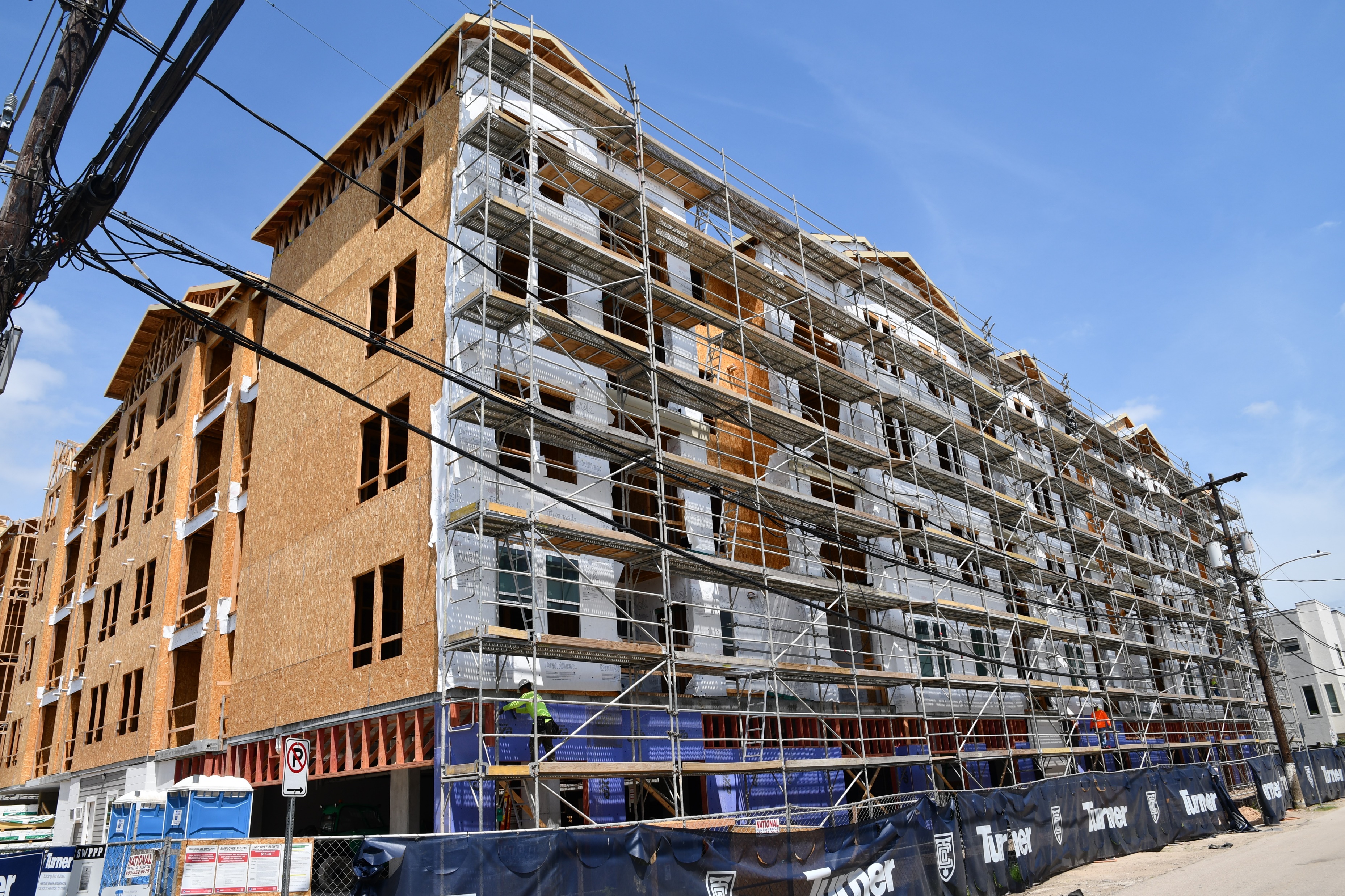 Update: Gale Winds Apartments Rehab5005 Irvington, Houston, 77009 (District H)
100% Complete as of May, 2022
Total Number of Units: 18
Total Restricted Units: 10 (30% - 80% AMI)
Total Project Cost: $3,304,988.00
HCDD Funding: $1,650,000.00 (CDBG - DR17)
Developer: Avenue CDC
Architect: Avenue CDC
Update: Gale Winds Apartments5005 Irvington, Houston, 77009 (District H)
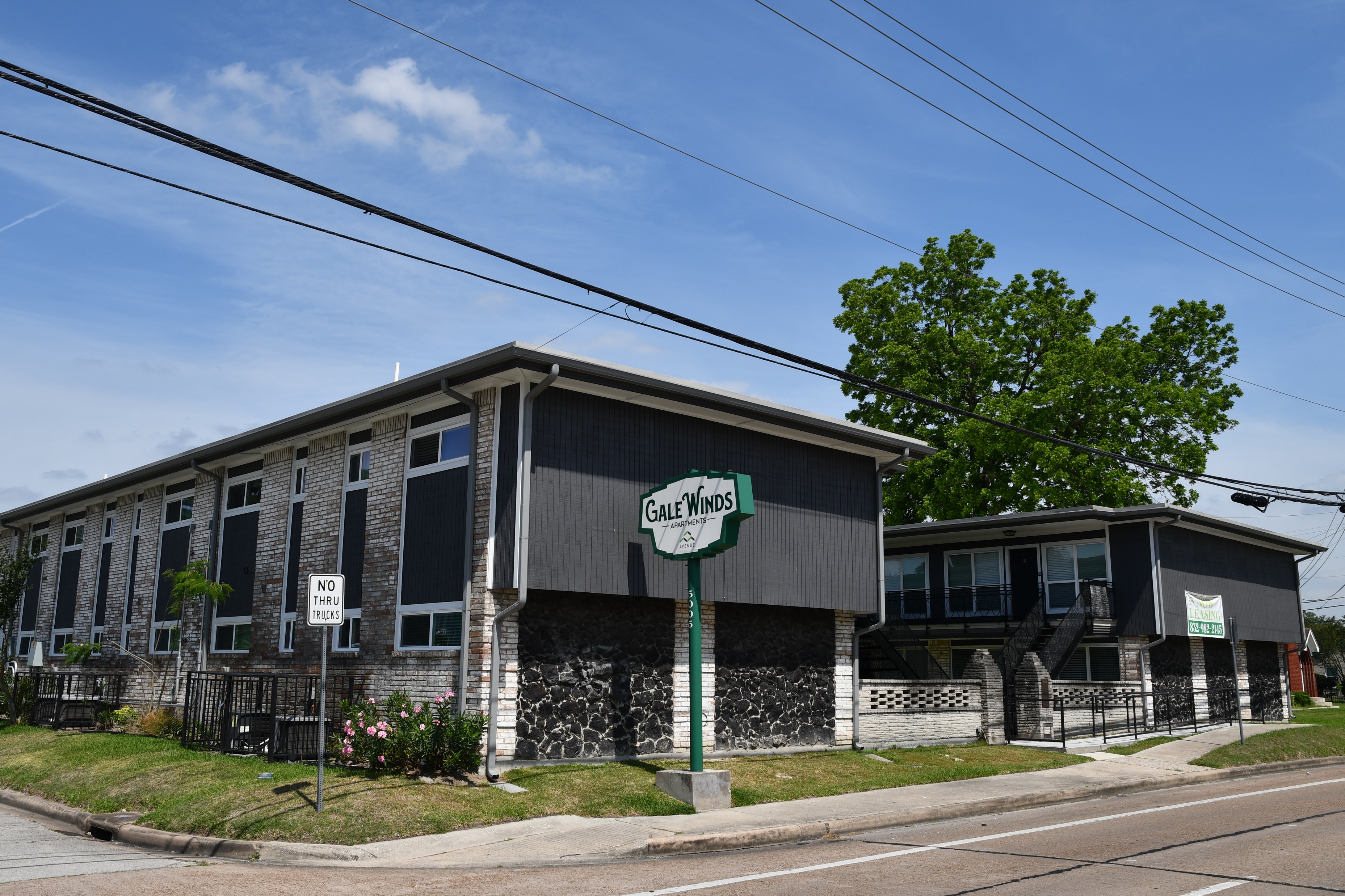 Single Family: Home Repair Program &Homebuyer Choice Program
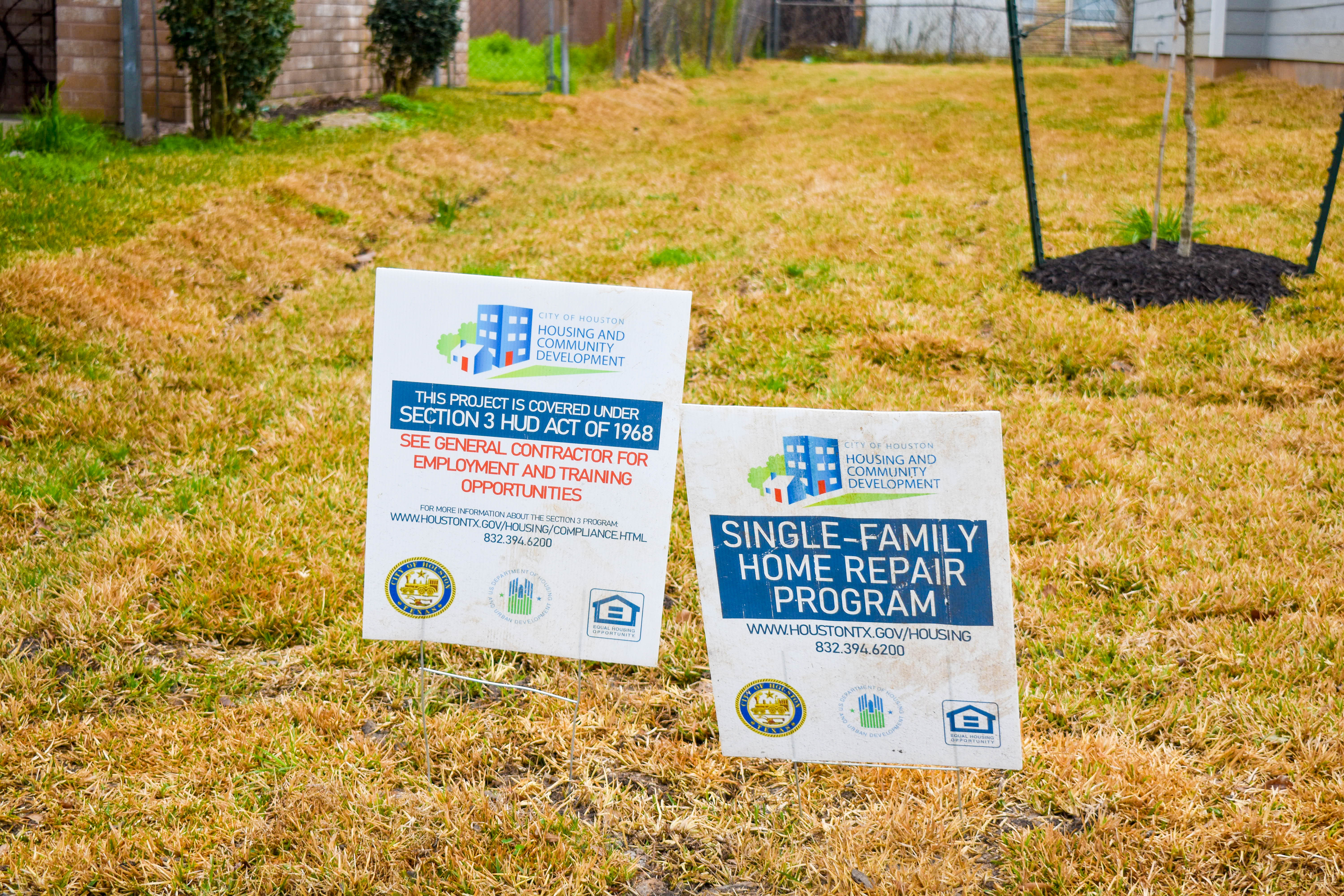 Home Repair Program – Key ExchangeHerridge Street, Independence Heights (District H)
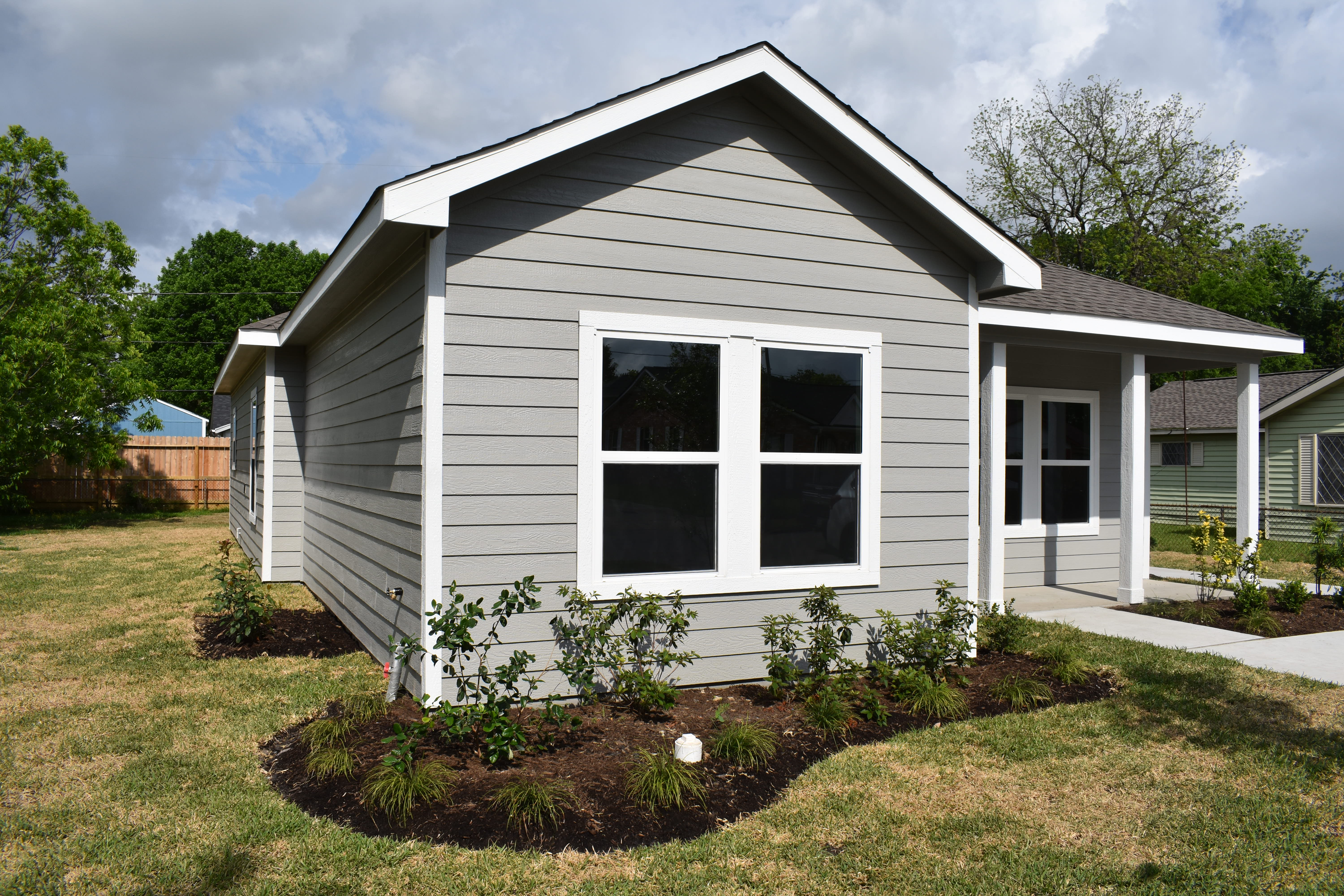 Home Repair Program – Key ExchangeHerridge Street, Independence Heights (District H)
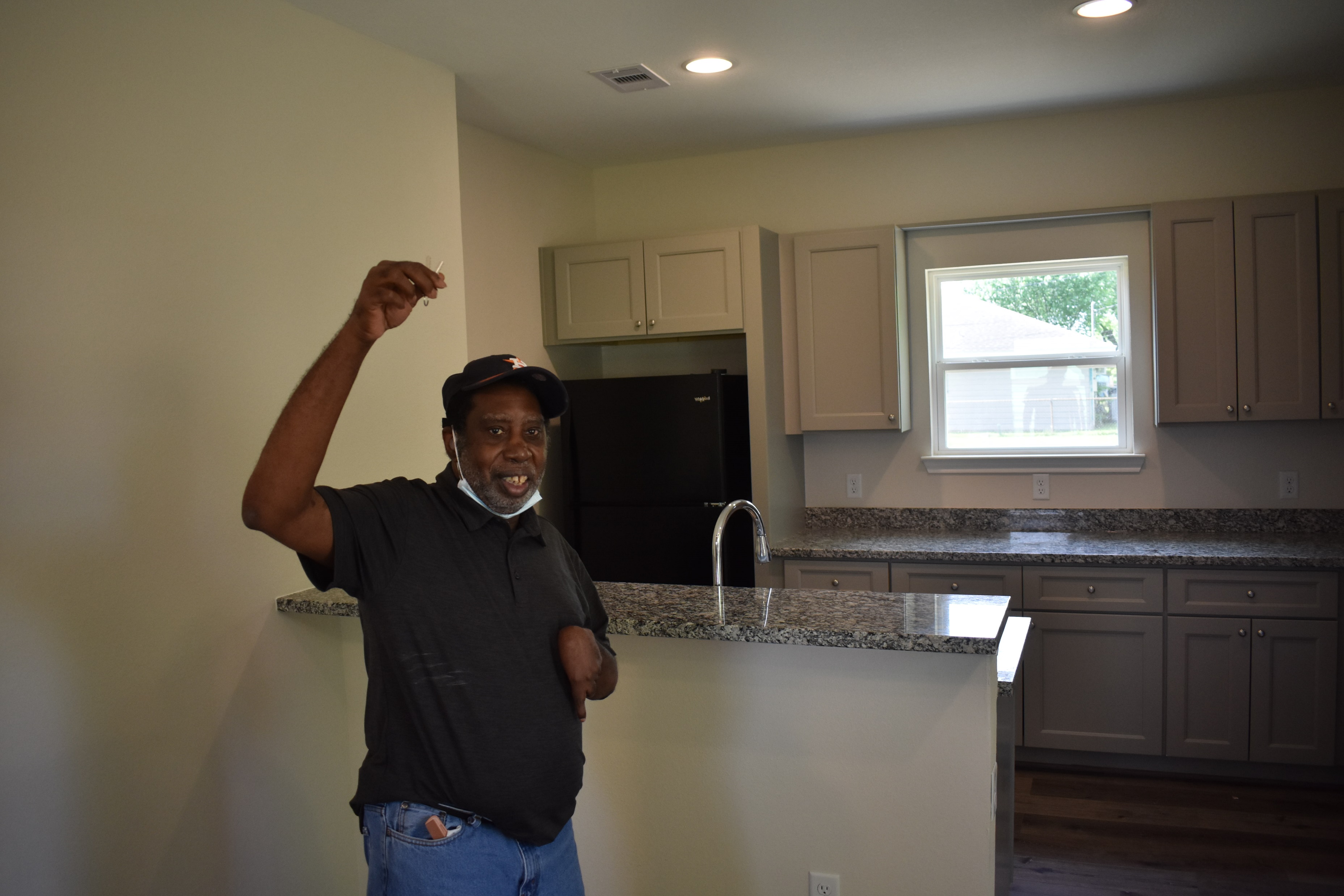 For More Info on HCDD’s Projects…
https://www.flickr.com/photos/houstonhcdd
2100 Travis Street, 9th FloorHouston, TX 77002832-394-6200
hcdd@houstontx.gov
Comments & Questions
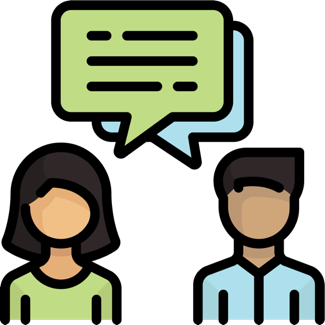 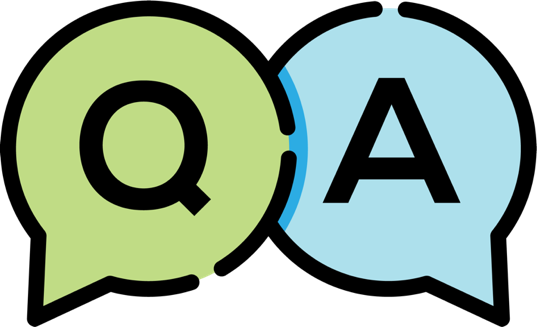